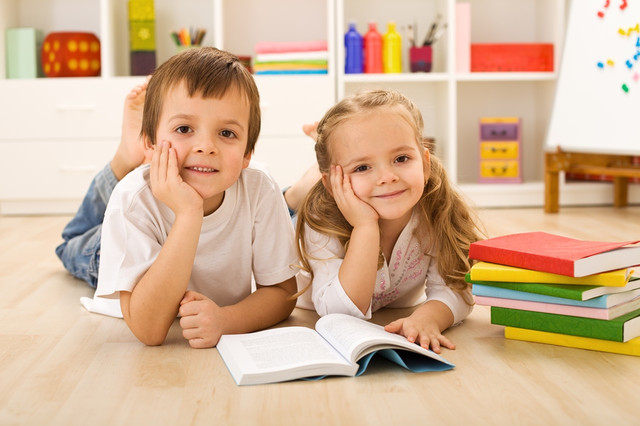 Развитие связной речи у детей с ТНР
Развитие связной речи у детей с ТНР
3. «Развитие связной речи у детей с ТНР, при знакомстве с целостностью картины окружающего мира»
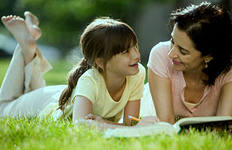 4. «Использование художественной литературы, как средство развития связной речи у детей с ТНР»
1. «Развитие связной речи у детей с ТНР, через обучение составлению описательных рассказов и загадок»
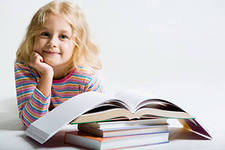 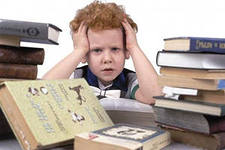 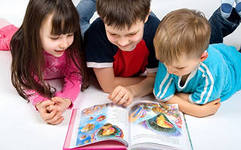 2. «Развитие связной речи у детей с ТНР, через знакомство с творчеством писателей и поэтов»
Почему развитие связной речи?(Обоснование проблемы проекта)
1.Входит в три основные задачи для педагогов речевой группы(+ развитие моторики, контроль за поставленными звуками)
2.Бедный словарный запас(не соответствующий возрасту)
4.Нарушение звуковой культуры речи, слухового восприятия
6.Нарушение грамматического строя речи
3.Не умение связно и самостоятельно высказывать свои мысли
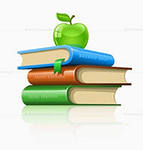 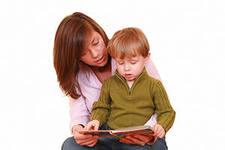 5. Не умение  строить диалог
8. Проблемы в коммуникации
7.Не понимание родителями  данной проблемы
Проект: «Развитие связной речи у детей с ТНР, через знакомство с творчеством писателей и поэтов»
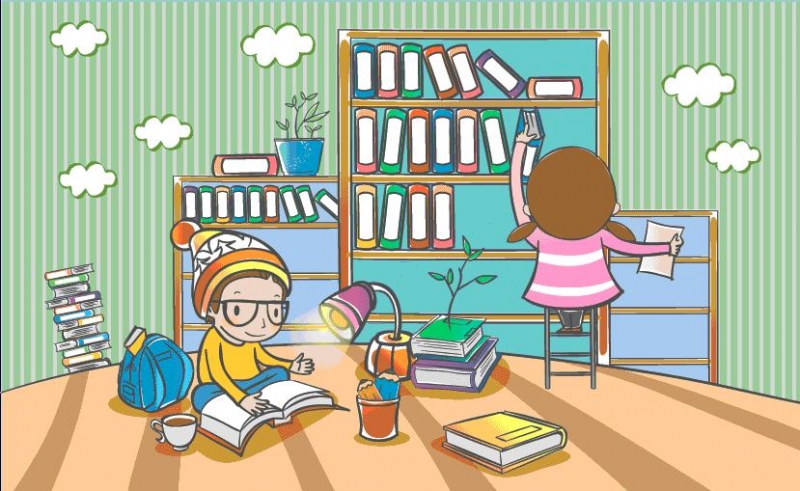 «Читая в первый раз хорошую книгу, мы испытываем то же чувство, как при приобретении нового друга. Вновь прочитать уже читанную книгу — значит вновь увидеть старого друга».
Вольтер
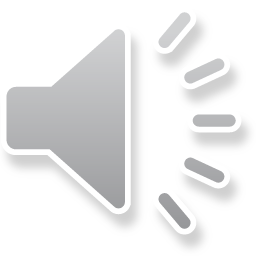 13 этап проекта: Творчество В.В.Бианки11.02.1894- 10.06.1959
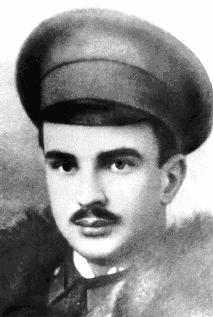 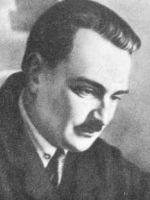 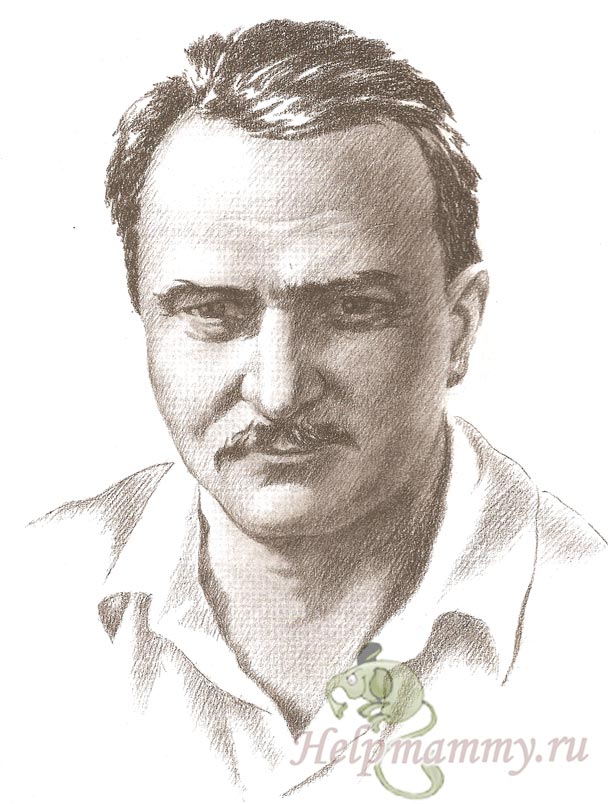 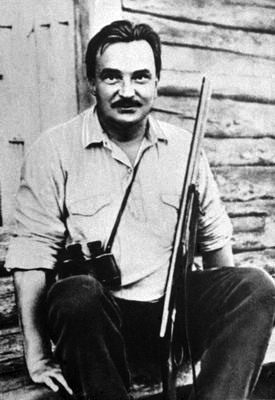 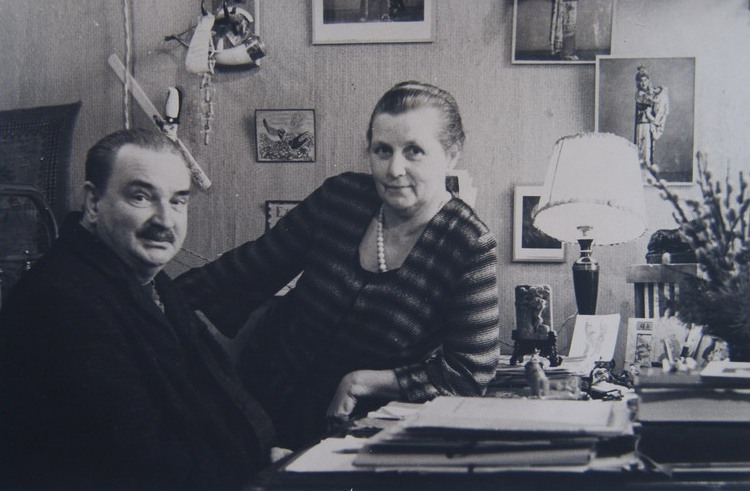 Задачи  этапа проекта: продолжать знакомить детей с творчеством писателей, воспевающих красоту родной природы, учить детей понимать животный мир, сопереживать всему живому. Продолжать развивать все стороны речи, самое большое внимание уделять связной речи, развитию коммуникативных навыков.
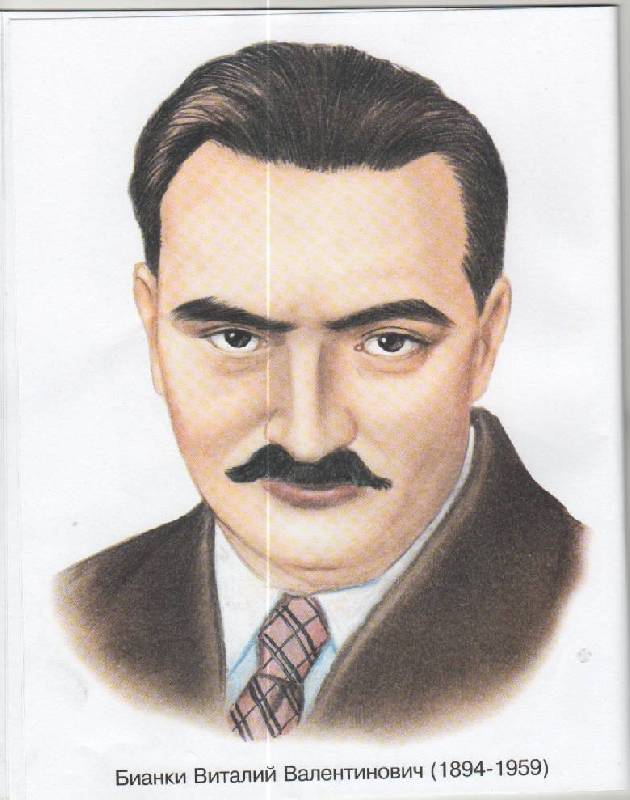 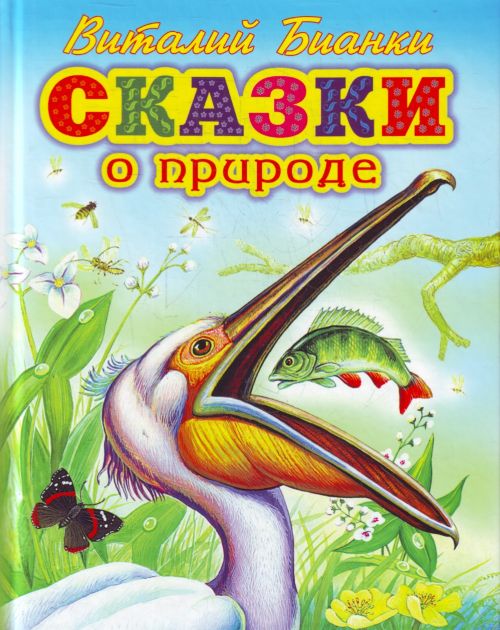 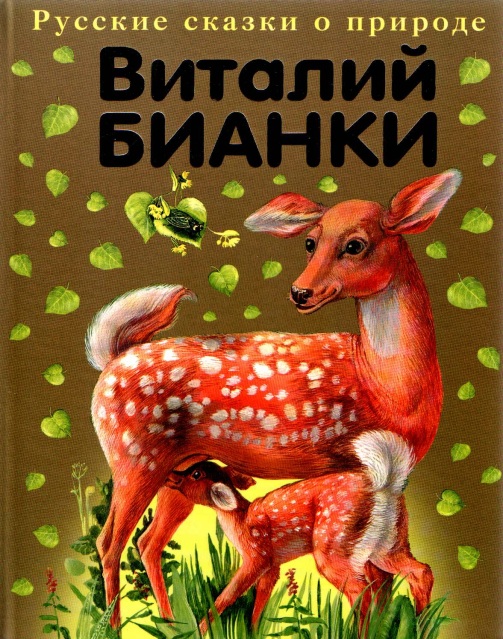 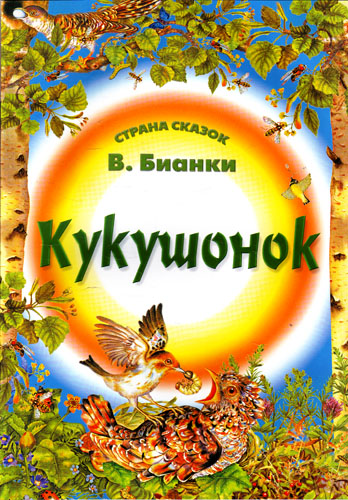 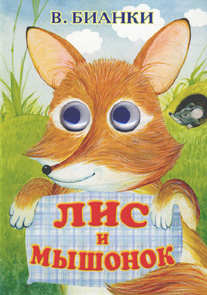 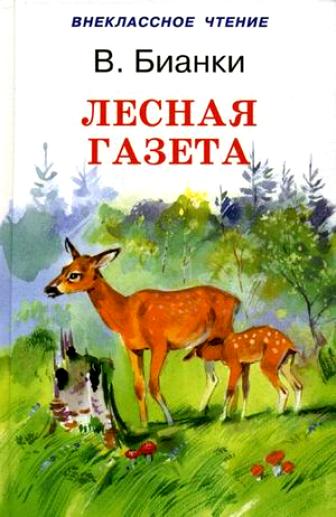 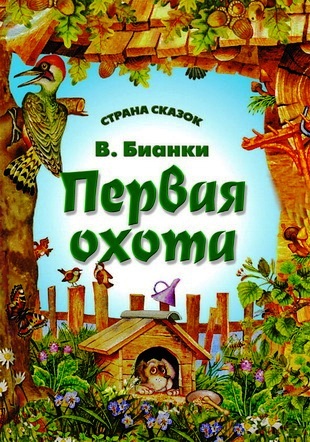 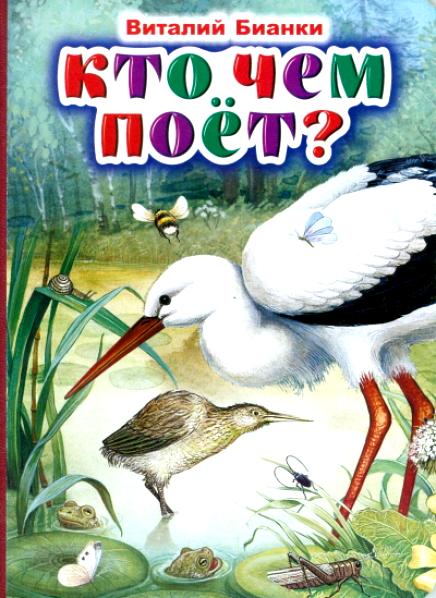 Любимые мультики по сказкам В.Бианки
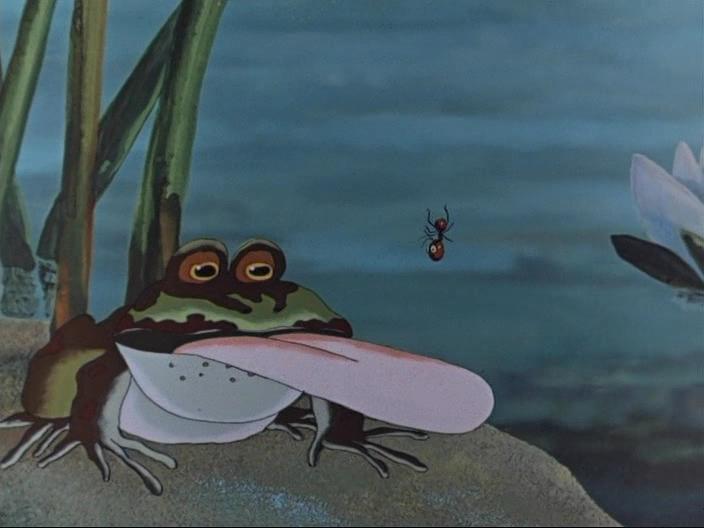 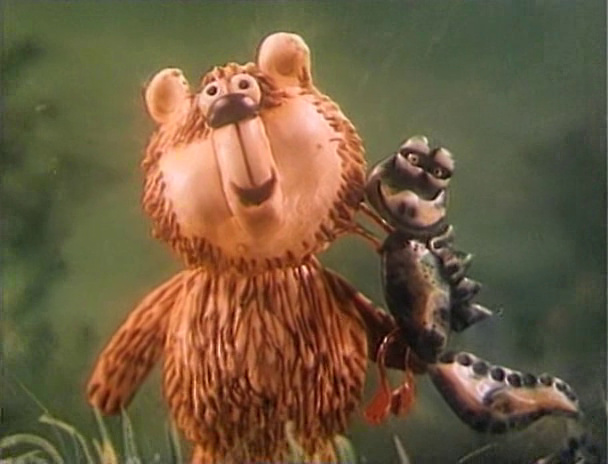 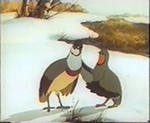 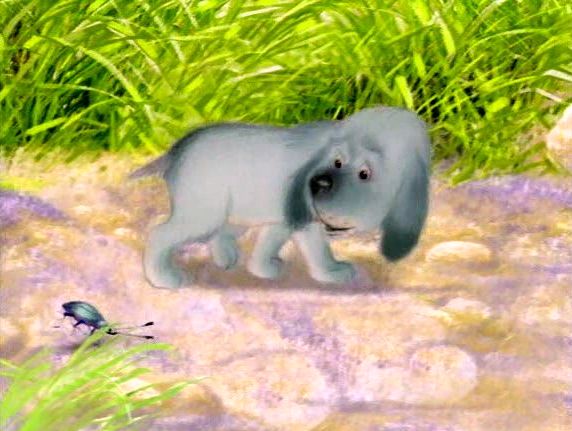 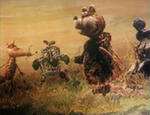 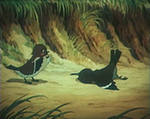 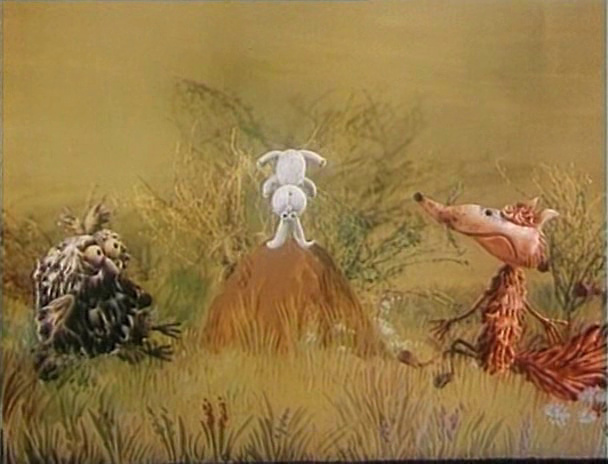 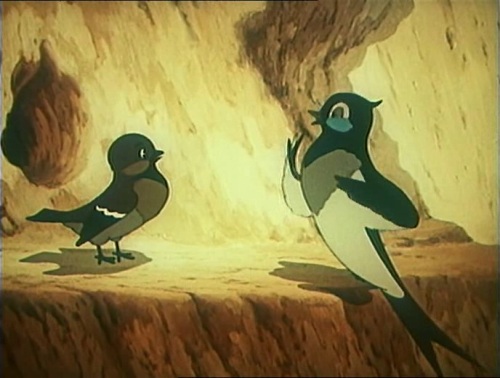 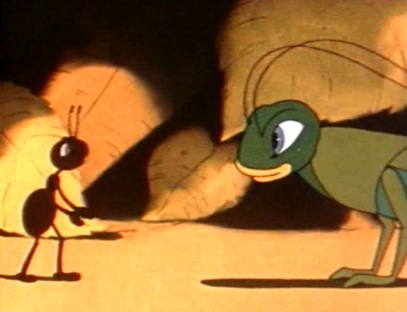 В русской сказке был построен домик- теремок, а  у Бианки теремок- дуб ( в котором дятел выдолбил дупло). У Бианки первые прилетели птицы: скворец, сыч. В русской сказке пришли звери: мышь, лягушка. И у Бианки звери приходили один раз в год и выгоняли предыдущего жильца. Звери в обеих сказках были разные, кроме медведя. Теремок у Бианки был высоко, а в русской сказке стоял на земле. В русской сказке звери построили новый теремок, а у Бианки нет.
Читаем сказку В.Бианки «Теремок»сравниваем ее с русской сказкой и выполняем работу из шерстяных ниток
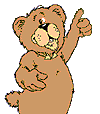 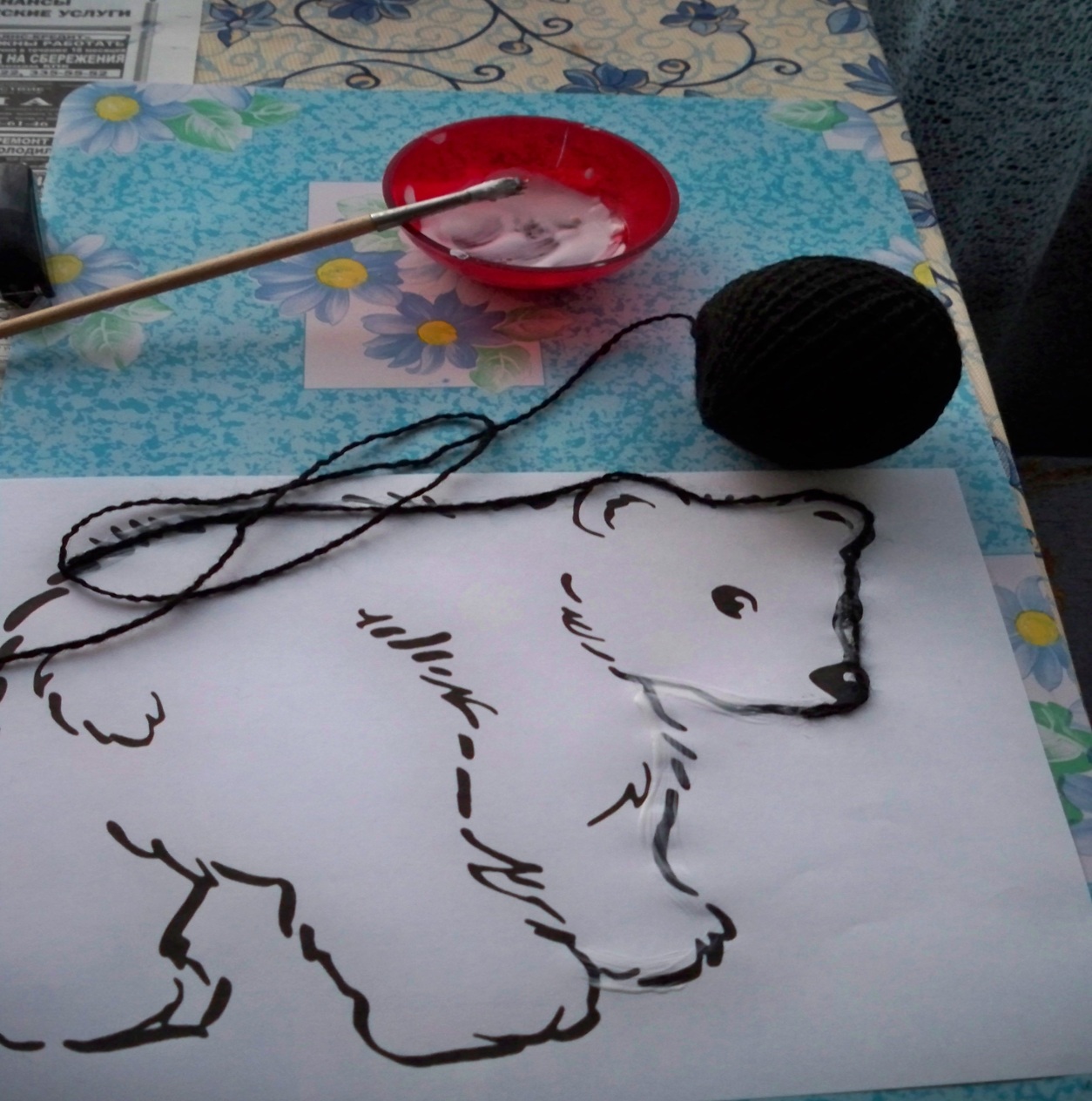 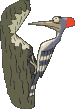 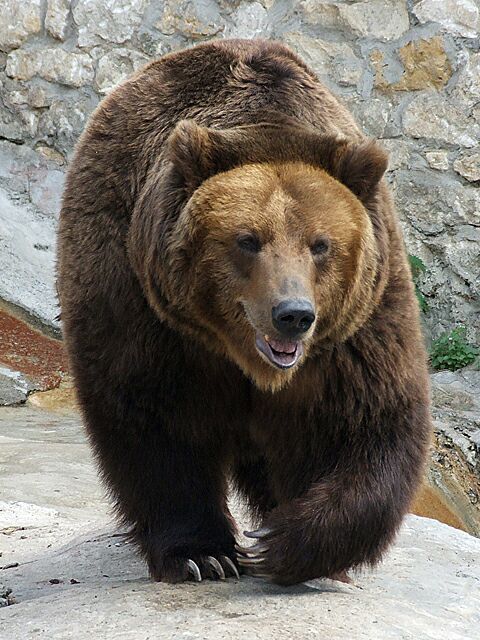 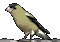 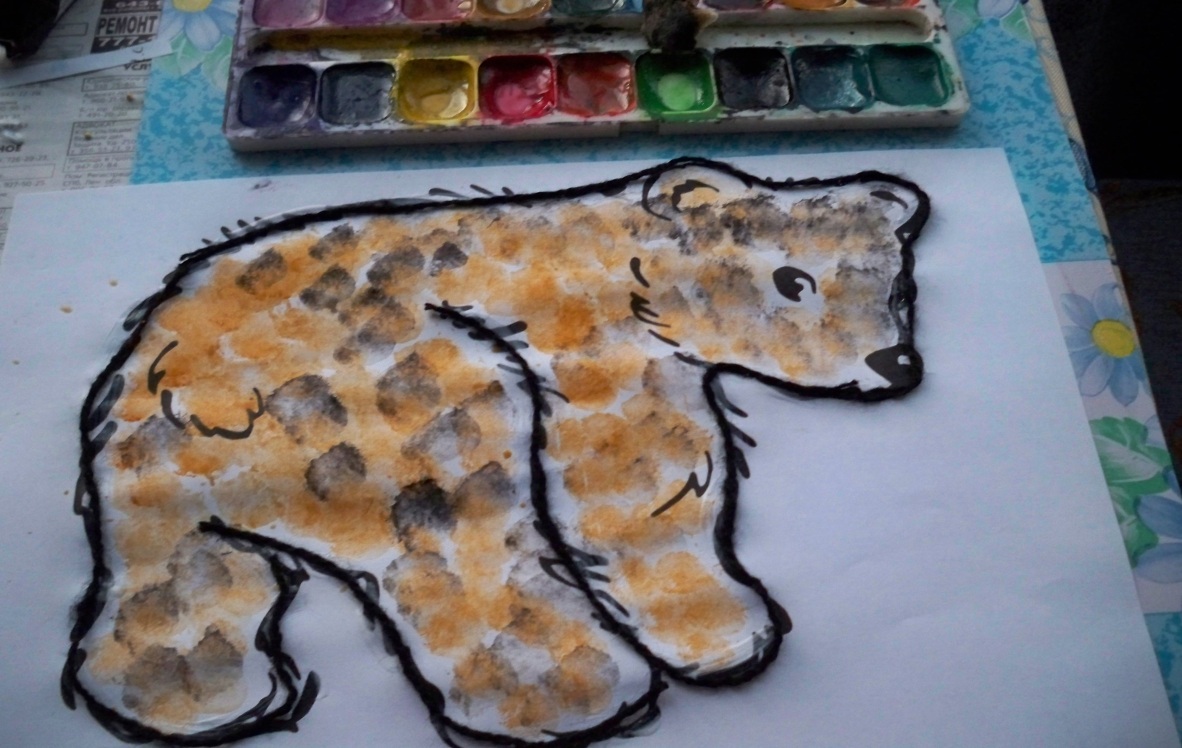 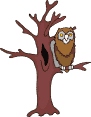 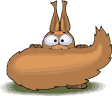 Читаем сказку В.Бианки «Лесной колобок- колючий бок», пересказываем, сравниваем с русской сказкой «Колобок»  и выполняем работы в нетрадиционной техникеИспользуем скорлупу яиц и пшено
В русской сказке бабка испекла колобок и он ожил ( он сказочный герой, такого не бывает в жизни).  У Бианки колобком называют ежика. Бабка с дедом пошли в лес и увидели под кустом ежика- колобка. Зайца не встречал, а встретил сразу волка. Пел ежик- колобок другую песенку и смог наказать волка, медведя. Лиса не смогла съесть колобка- ежика, потому, что он был колючий и умел плавать.
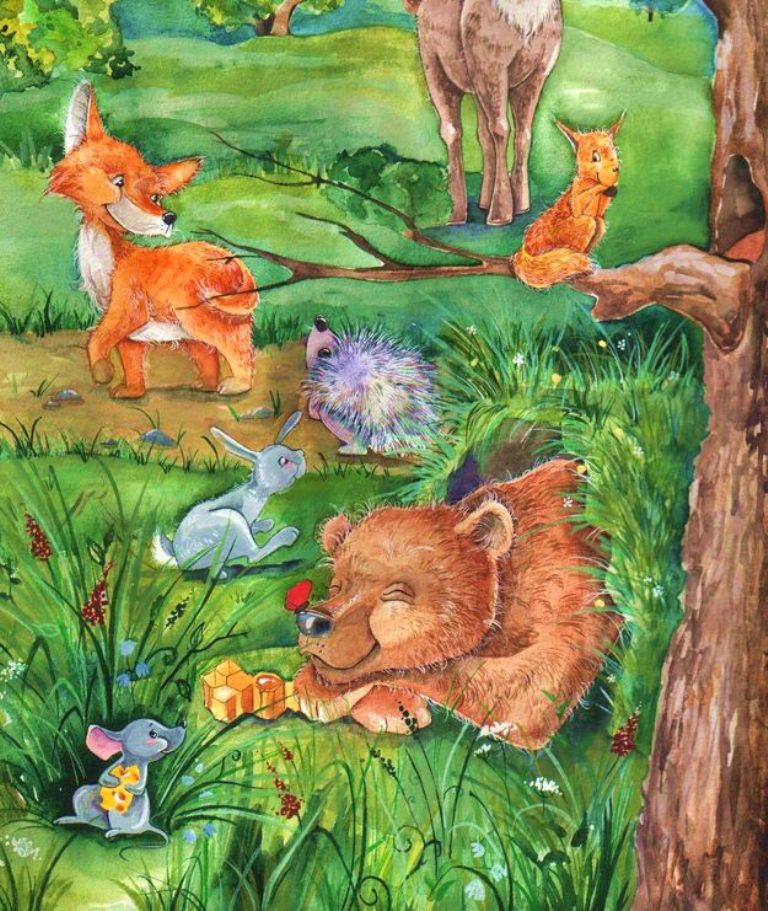 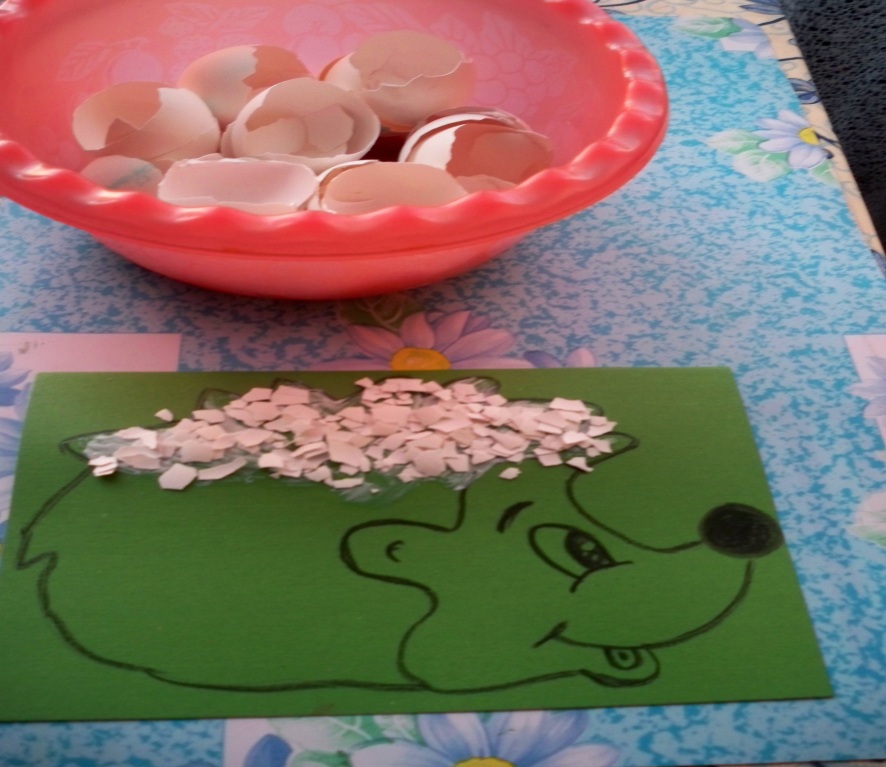 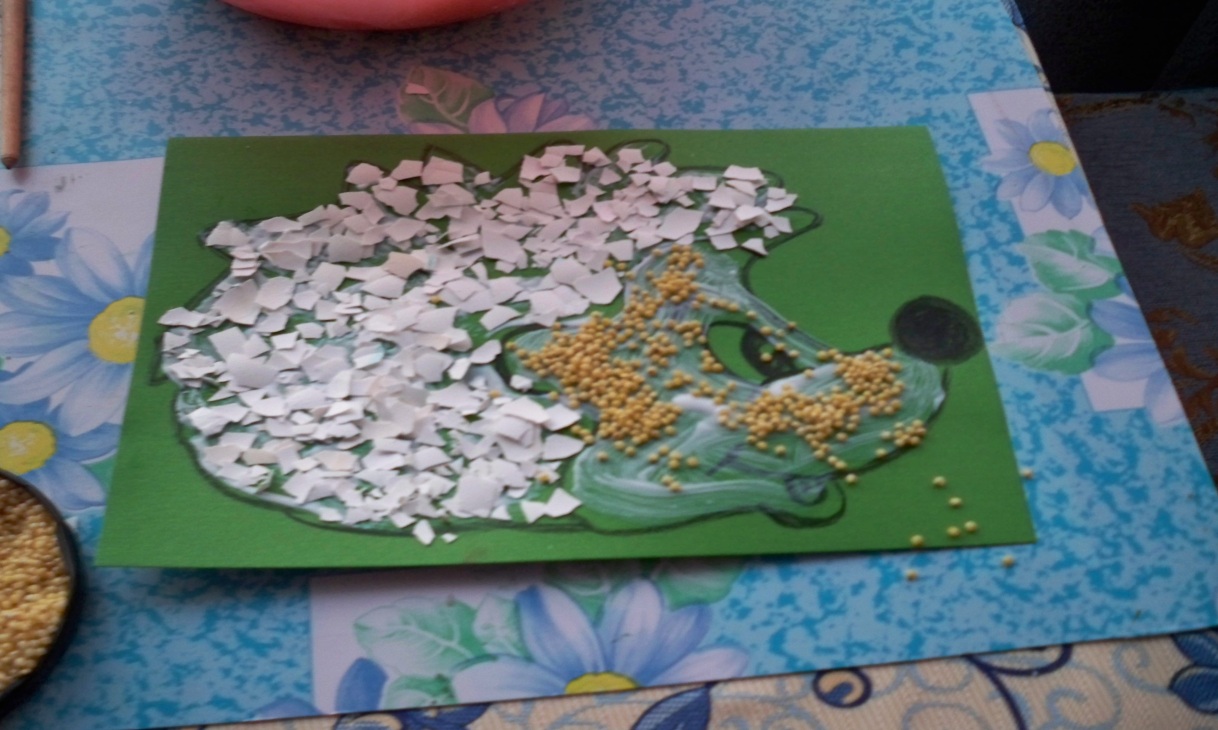 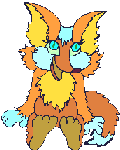 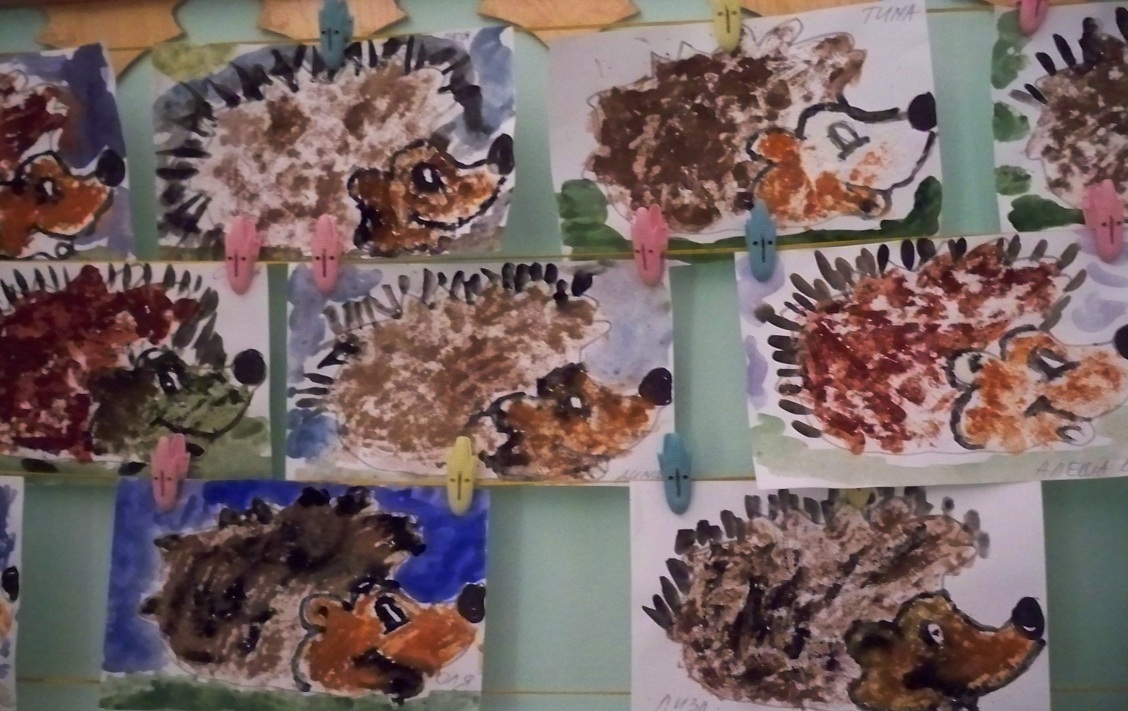 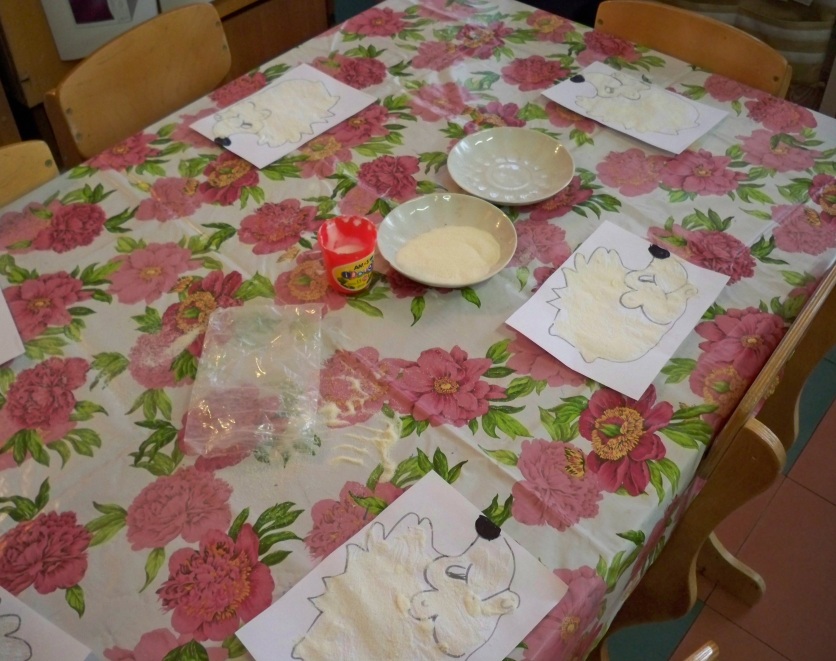 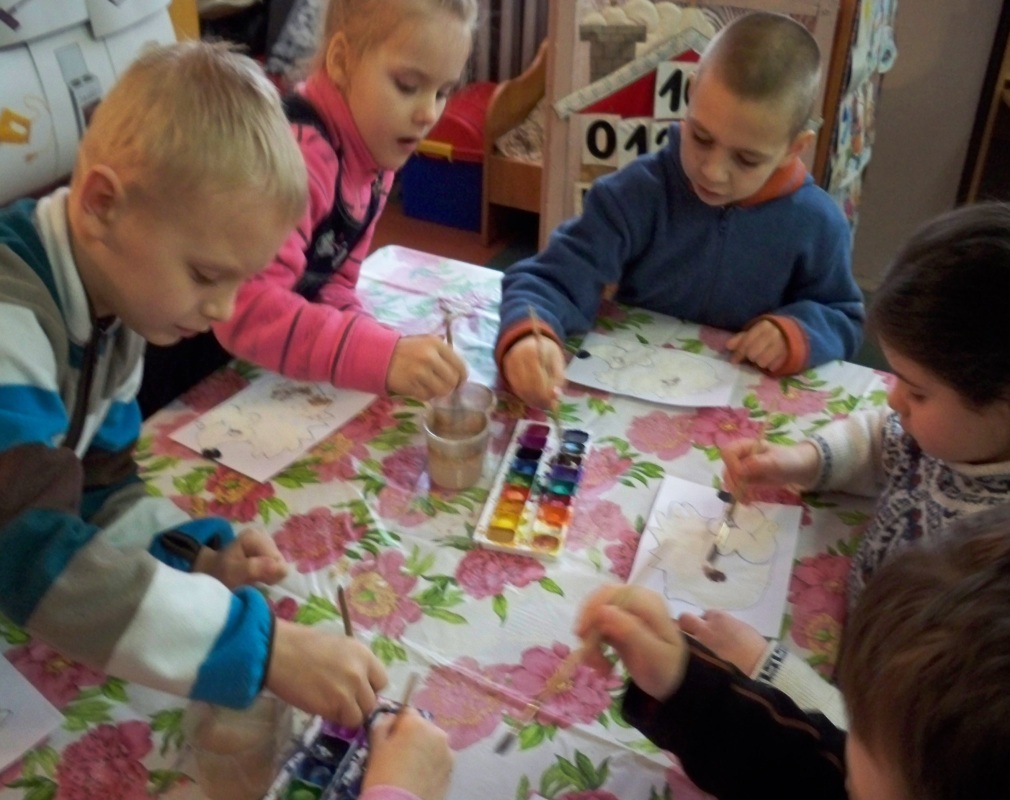 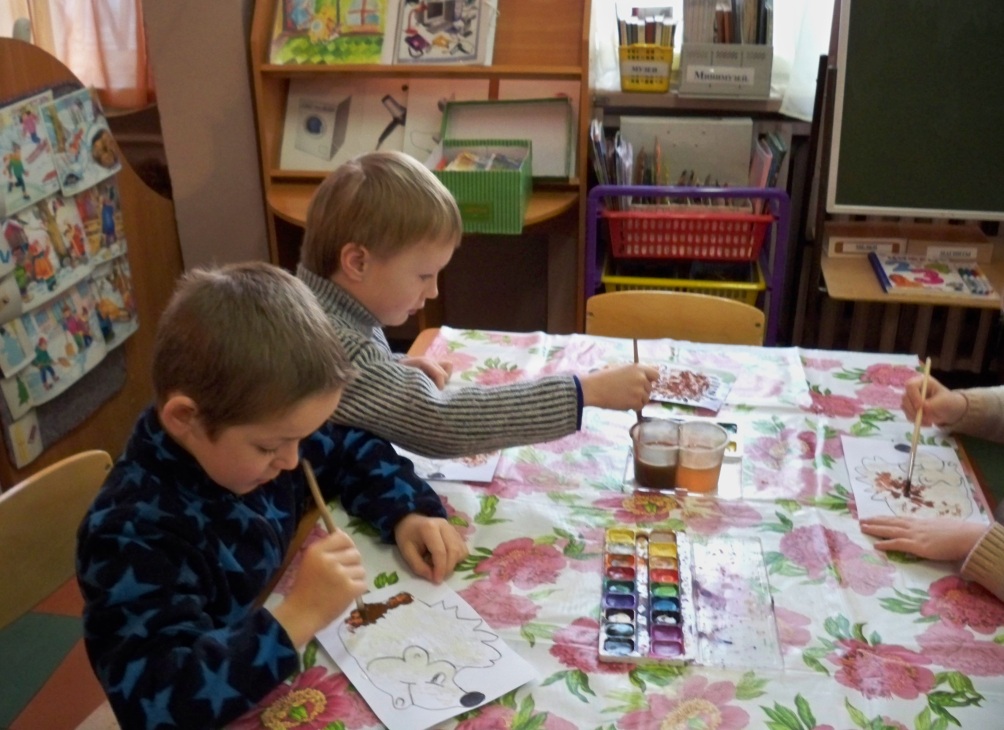 Волка делаем из шерстяных ниток и закрашиваем при помощи ватных дисков, акварельными красками.
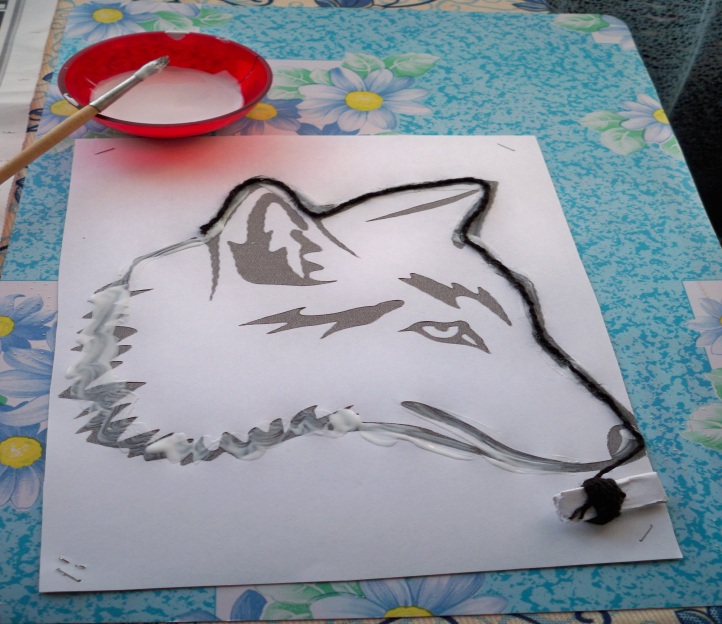 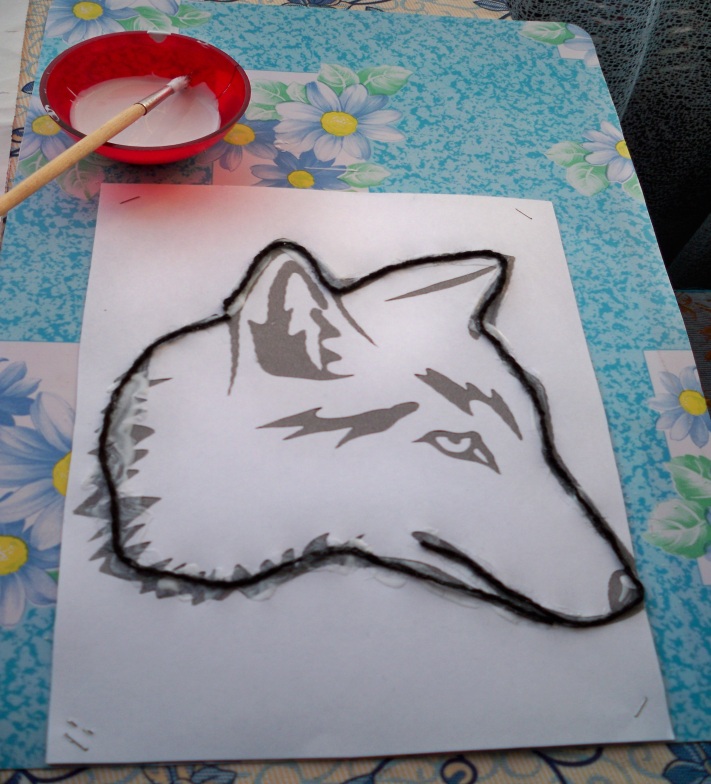 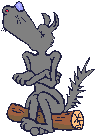 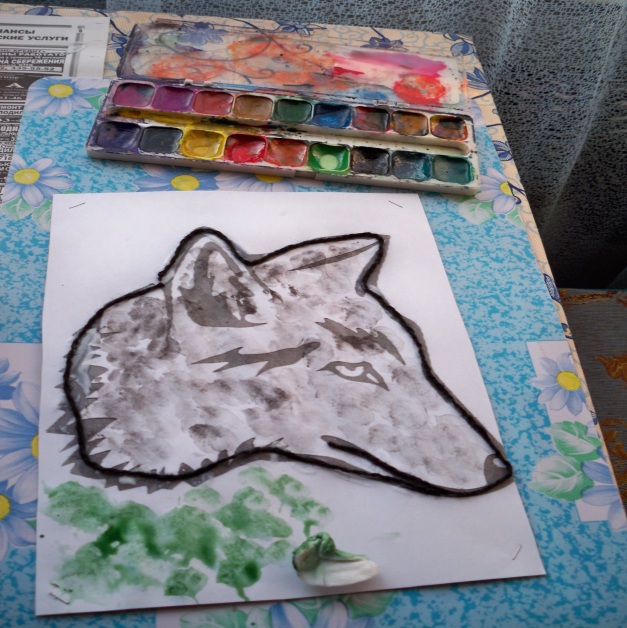 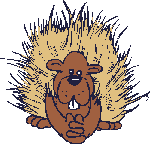 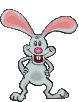 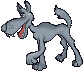 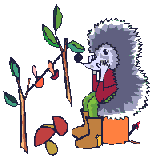 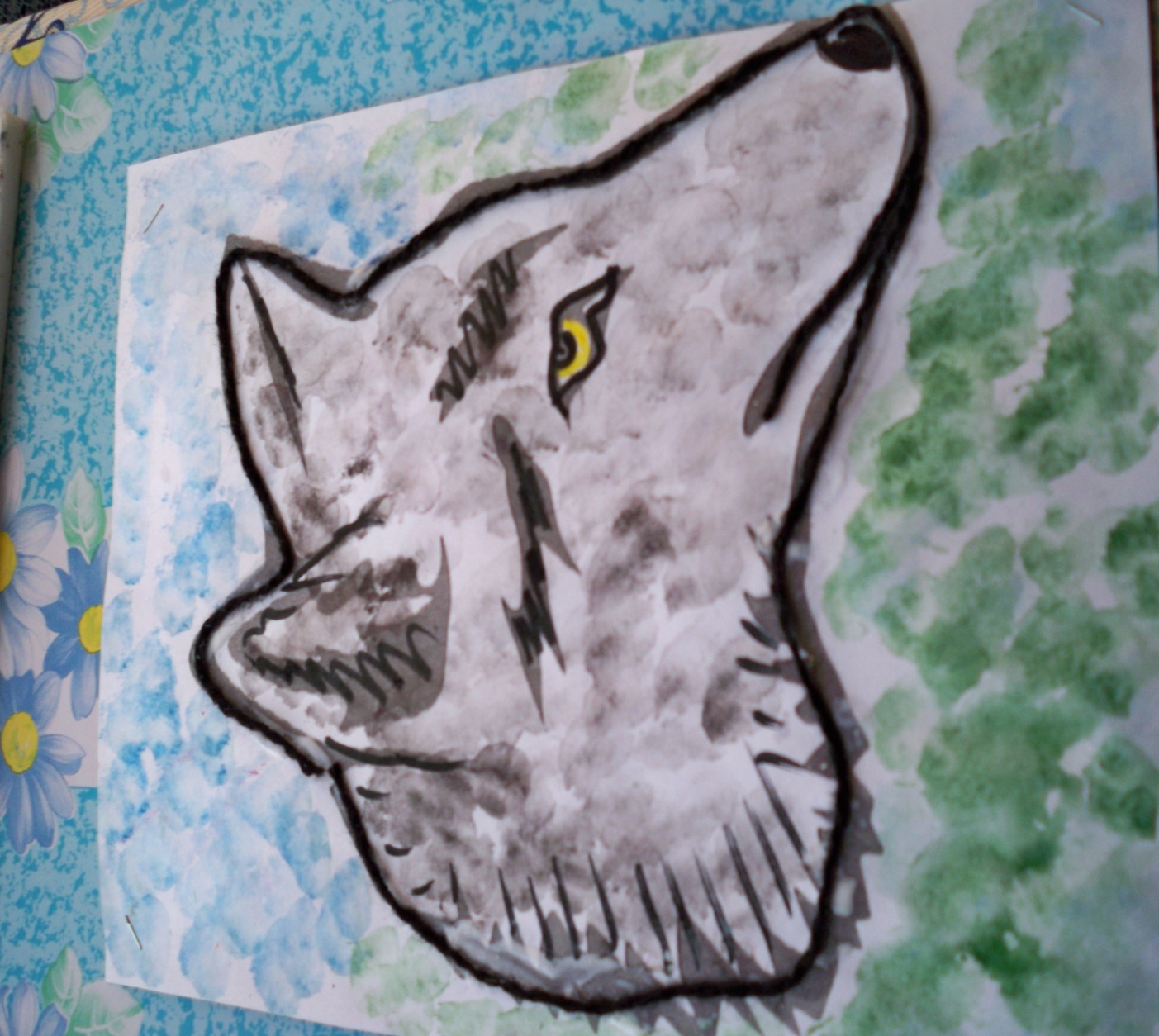 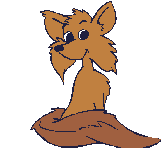 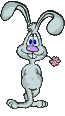 Пересказываем сказку по памяти и выполняем оригами «Волк или лиса»
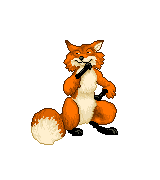 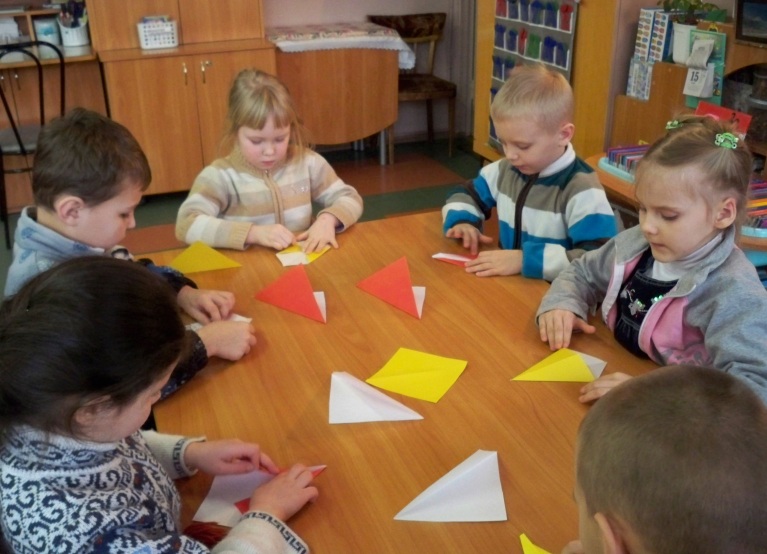 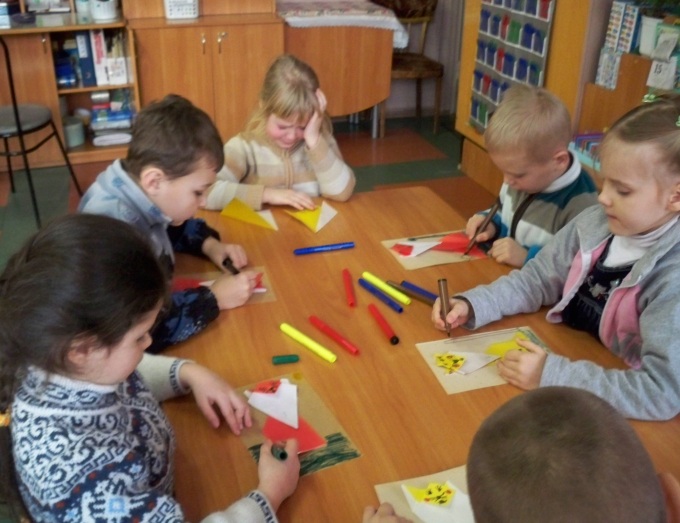 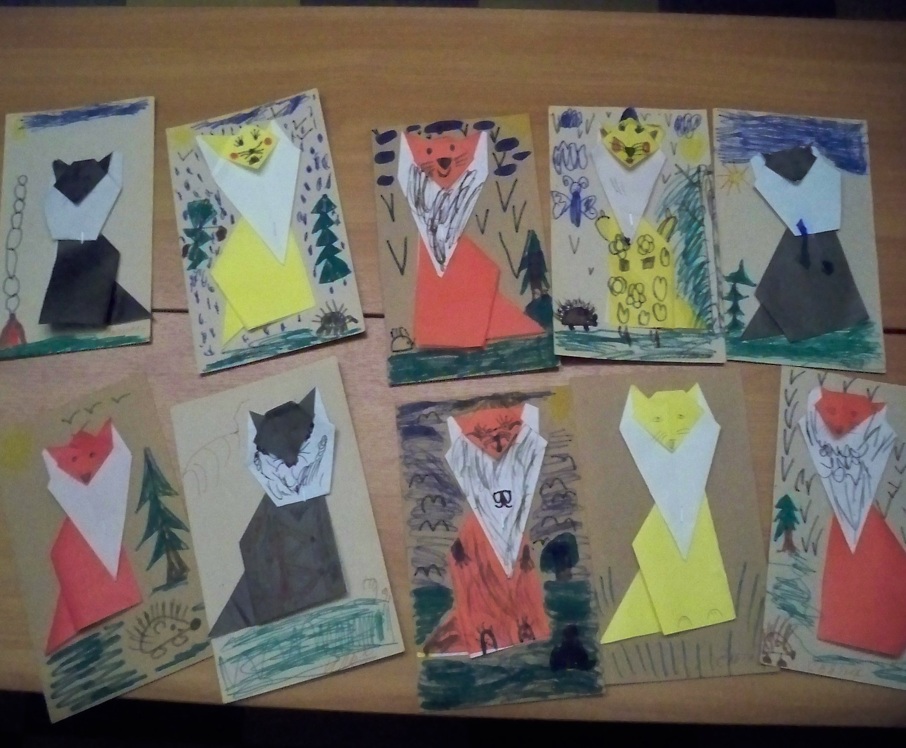 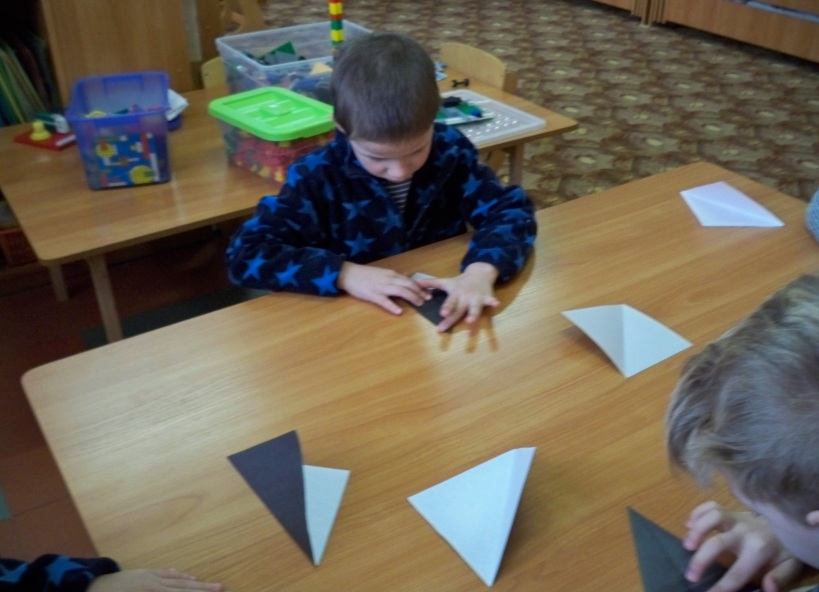 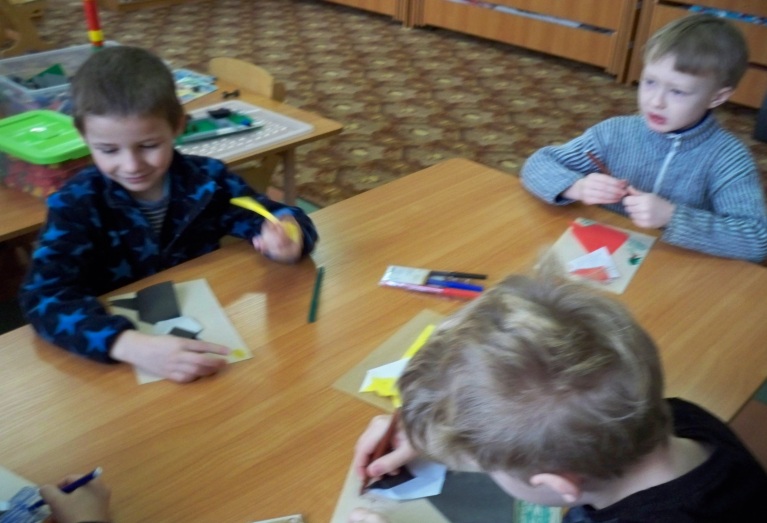 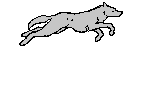 Читаем рассказ В.Бианки «Бешеный бельчонок», придумываем новое развитие сюжета и новое название, аппликация и рисование по сюжету
«Необычная прогулка»; «Путешествие в лес»
«Однажды мы с папой пошли в лес за грибами. Взяли большие корзинки, обули резиновые сапоги, взяли компас и отправились по тропинке, которая шла от нашего дома прямо в лес. Когда мы подошли к краю леса, нам прямо под ноги бросился зайчонок. Мы  испугались от неожиданности, но зайчонок испугался гораздо больше и стремглав убежал. Я и папа пошли дальше и увидели красивую лесную полянку, а на ней видимо невидимо белых грибов. Только собрались их в корзины складывать, нам наперерез выбежал ежик, а н спине  ( на иголках) нес  красивые , большие белые грибы. Нам эта картинка очень понравилась, даже настроение улучшилось. Насобирали мы грибов полные корзины и отправились домой. Когда  я и папа проходили мимо большой сосны, на м на голову посыпались шишки. Присмотревшись, в ветвях дерева мы увидели бельчонка, который метил в нас шишкой.  Достав из наших корзин самые красивые грибы, мы положили их под сосной и оставили в подарок бельчонку и весело потопали домой, довольные и счастливые!»
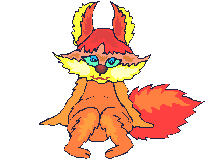 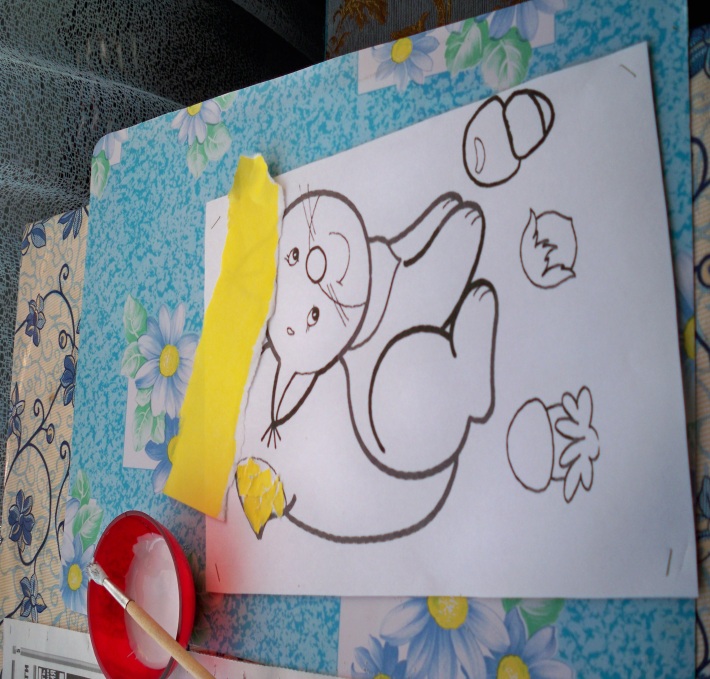 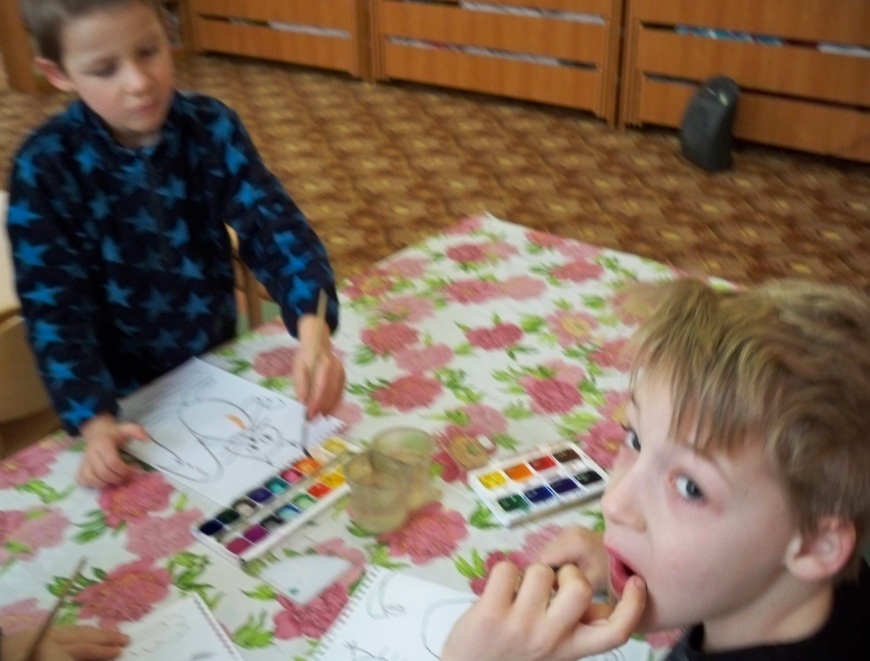 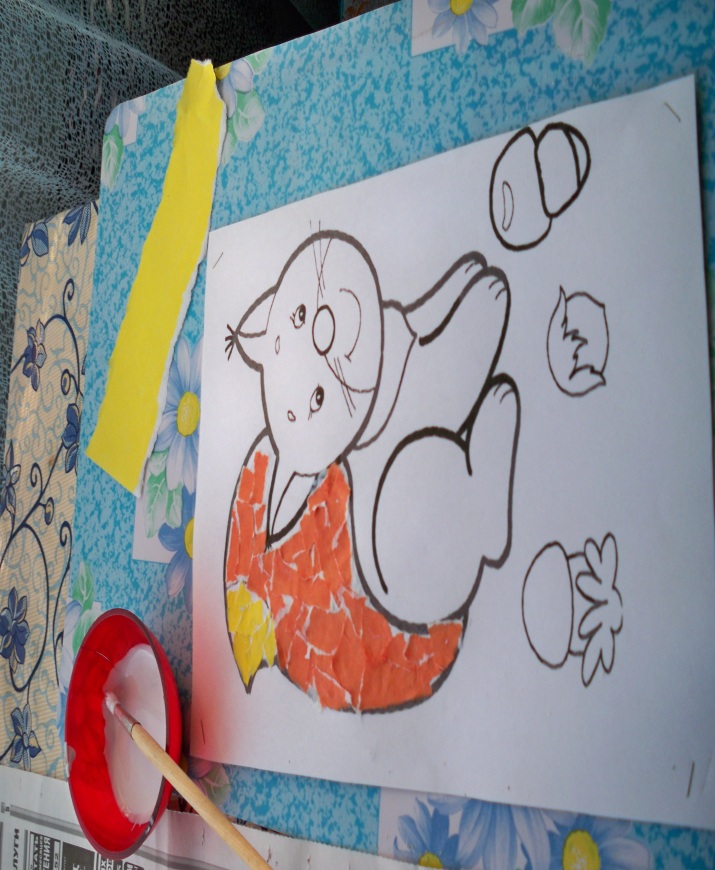 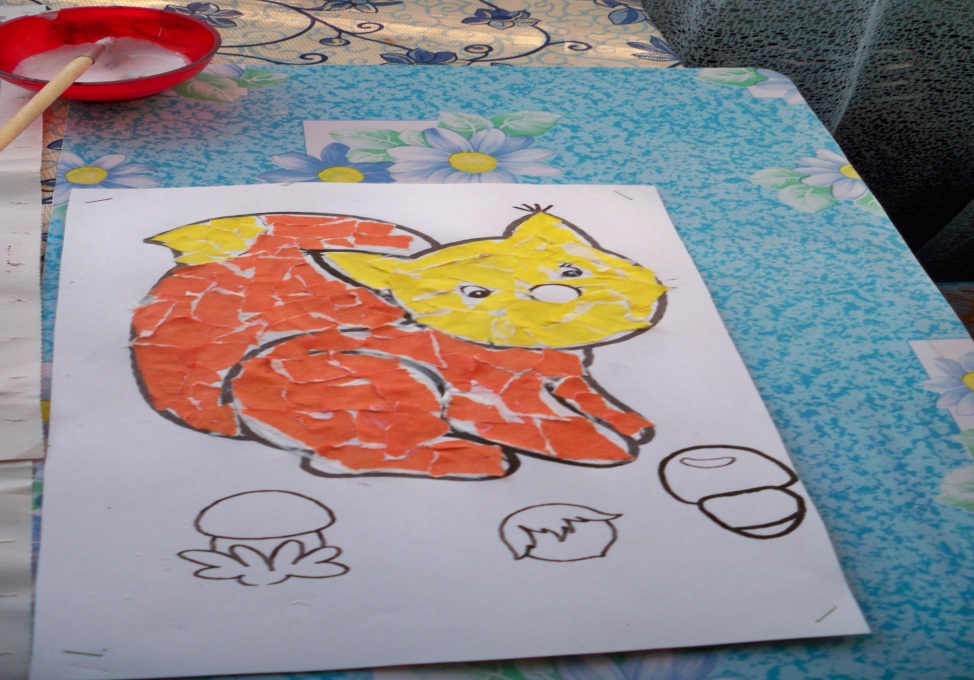 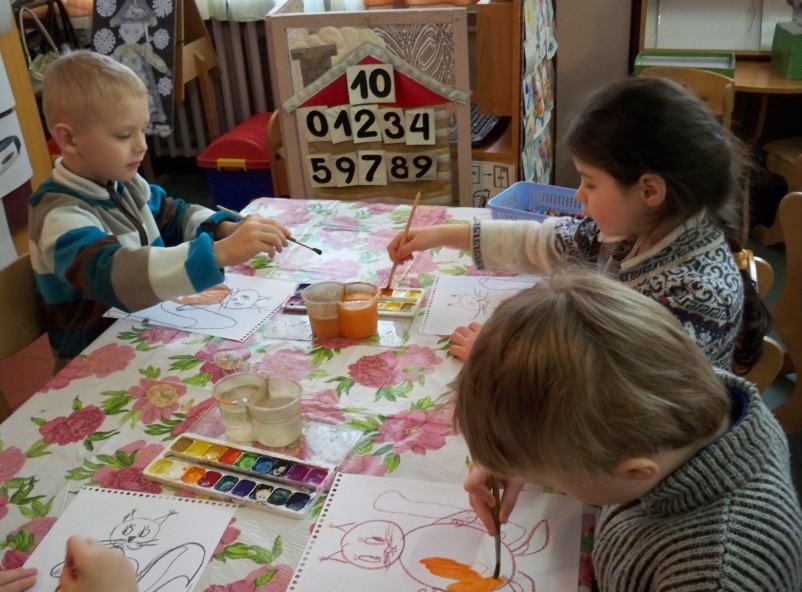 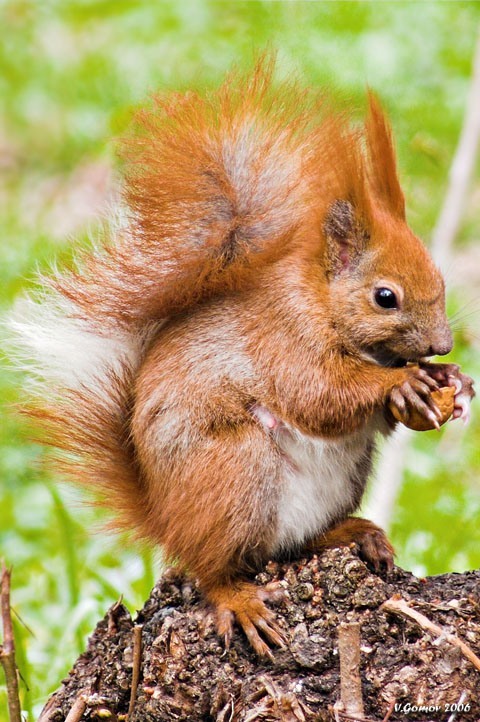 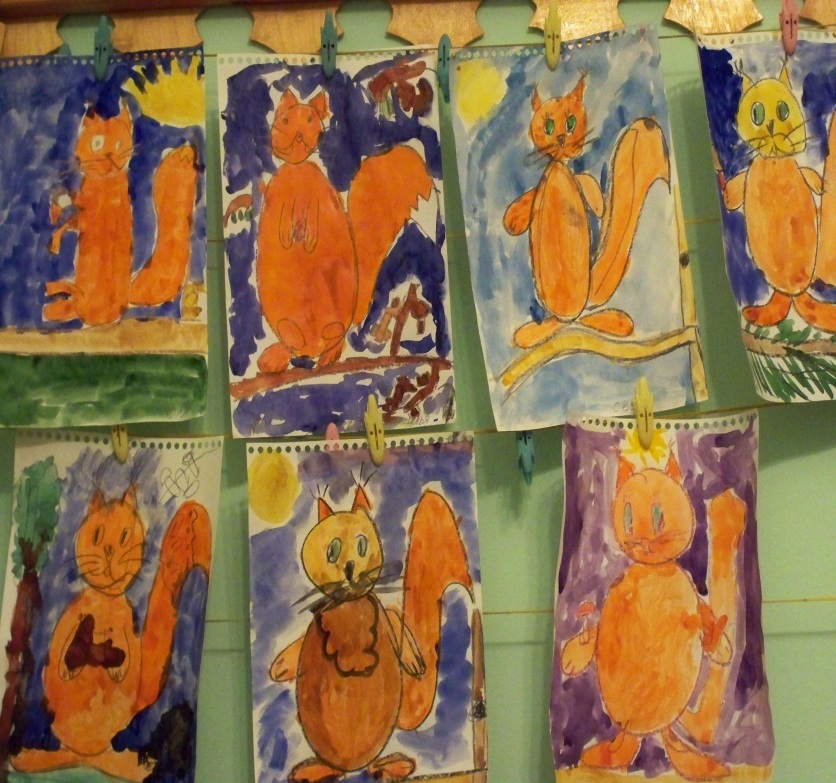 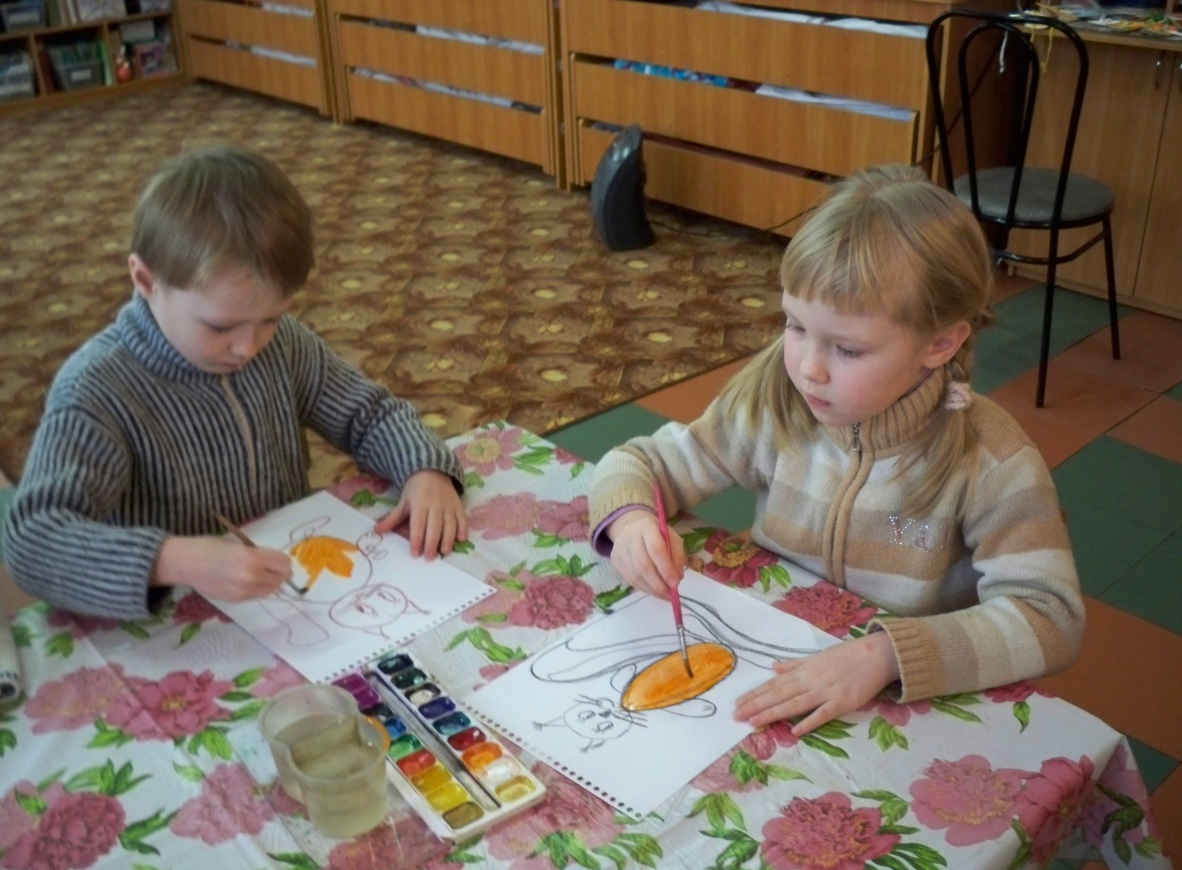 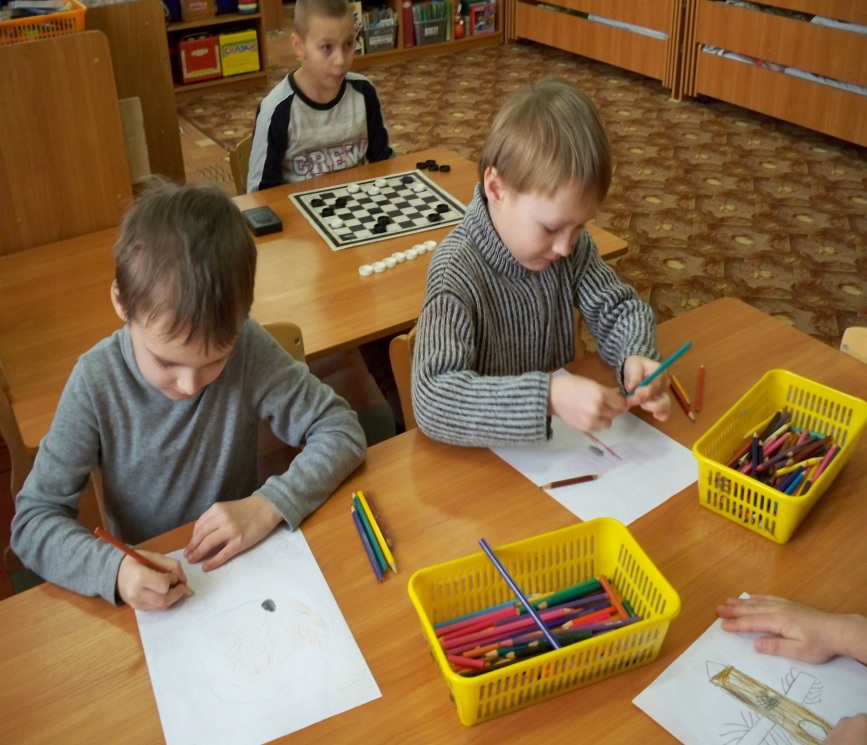 Читаем рассказ В.Бианки «Сова», придумываем новое окончание и новые названия к рассказу.Выполняем аппликацию и работу из гречневой крупы и пшена
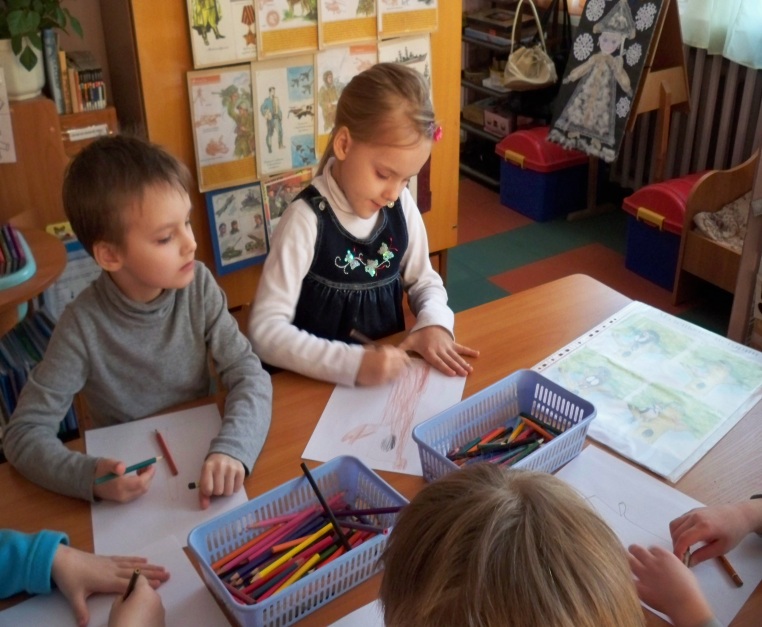 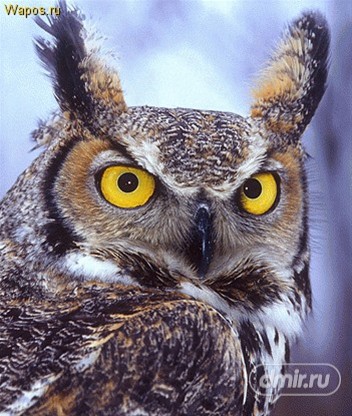 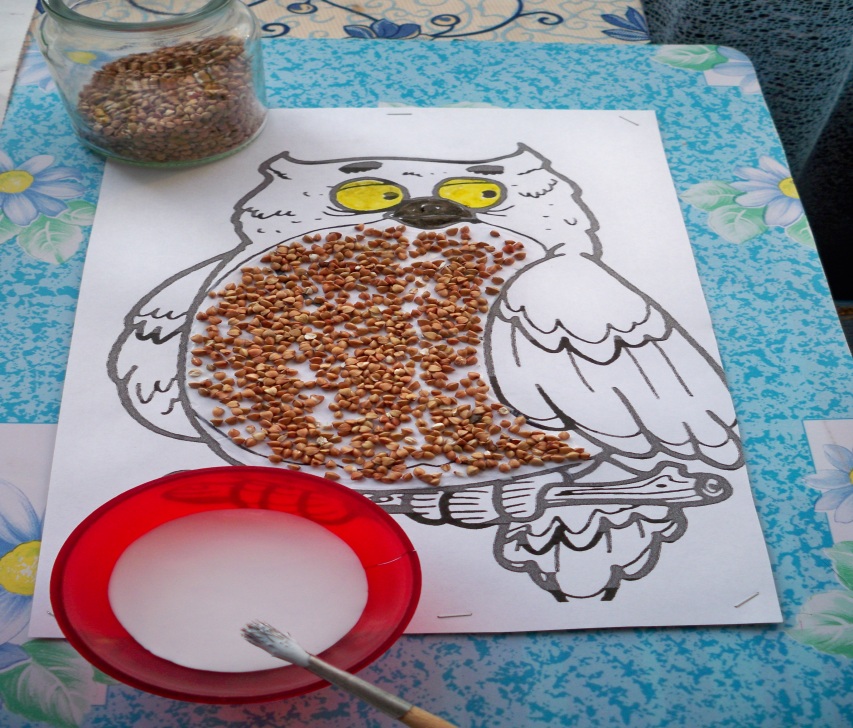 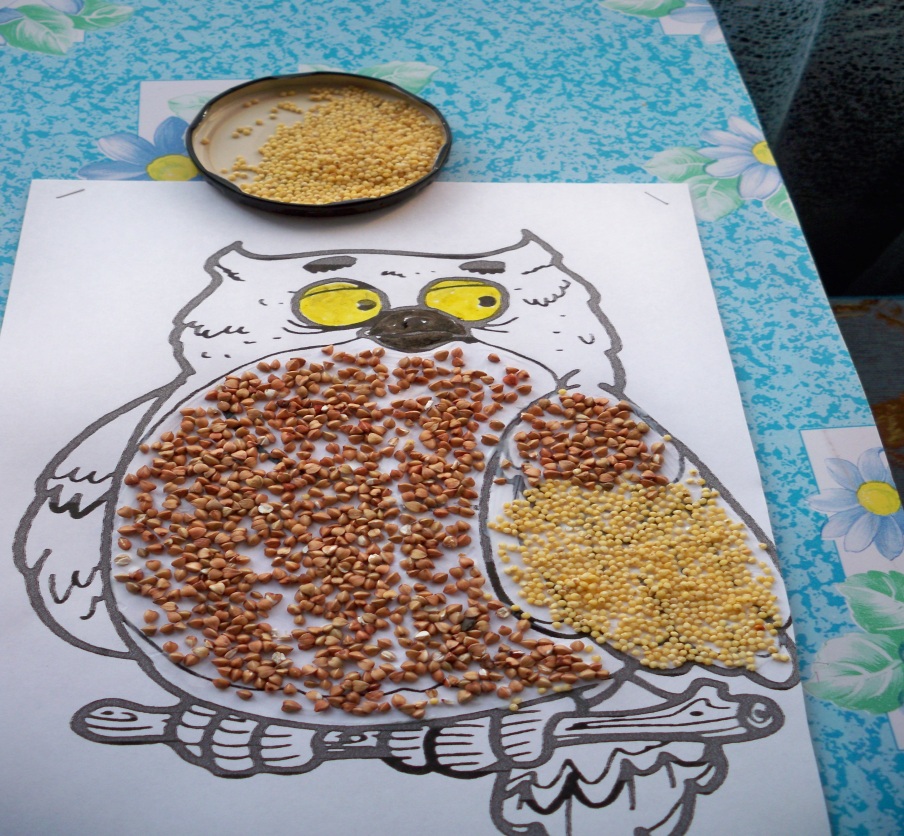 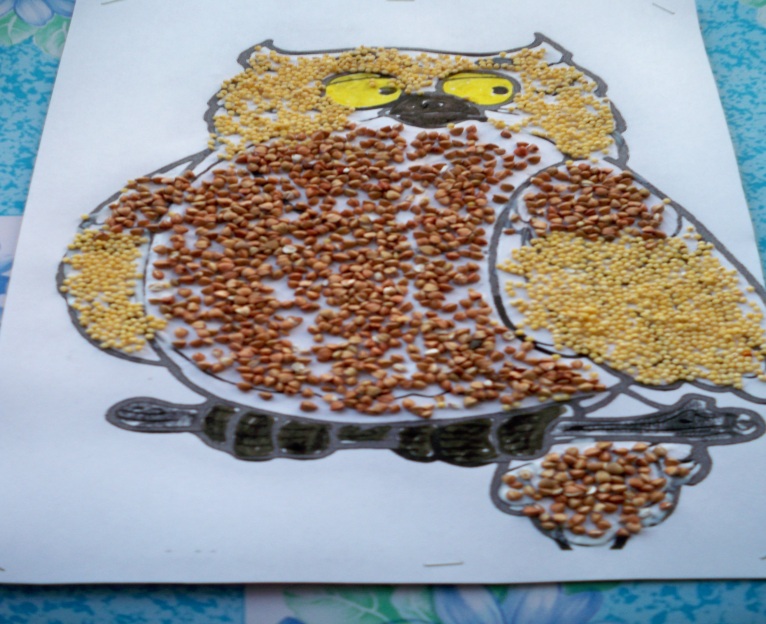 Читаем рассказ В.Бианки «Медведь и бурундук» составляем описательные рассказы по иллюстрациям из книги.Выполняем: работу из манной крупы, раскрашиваем
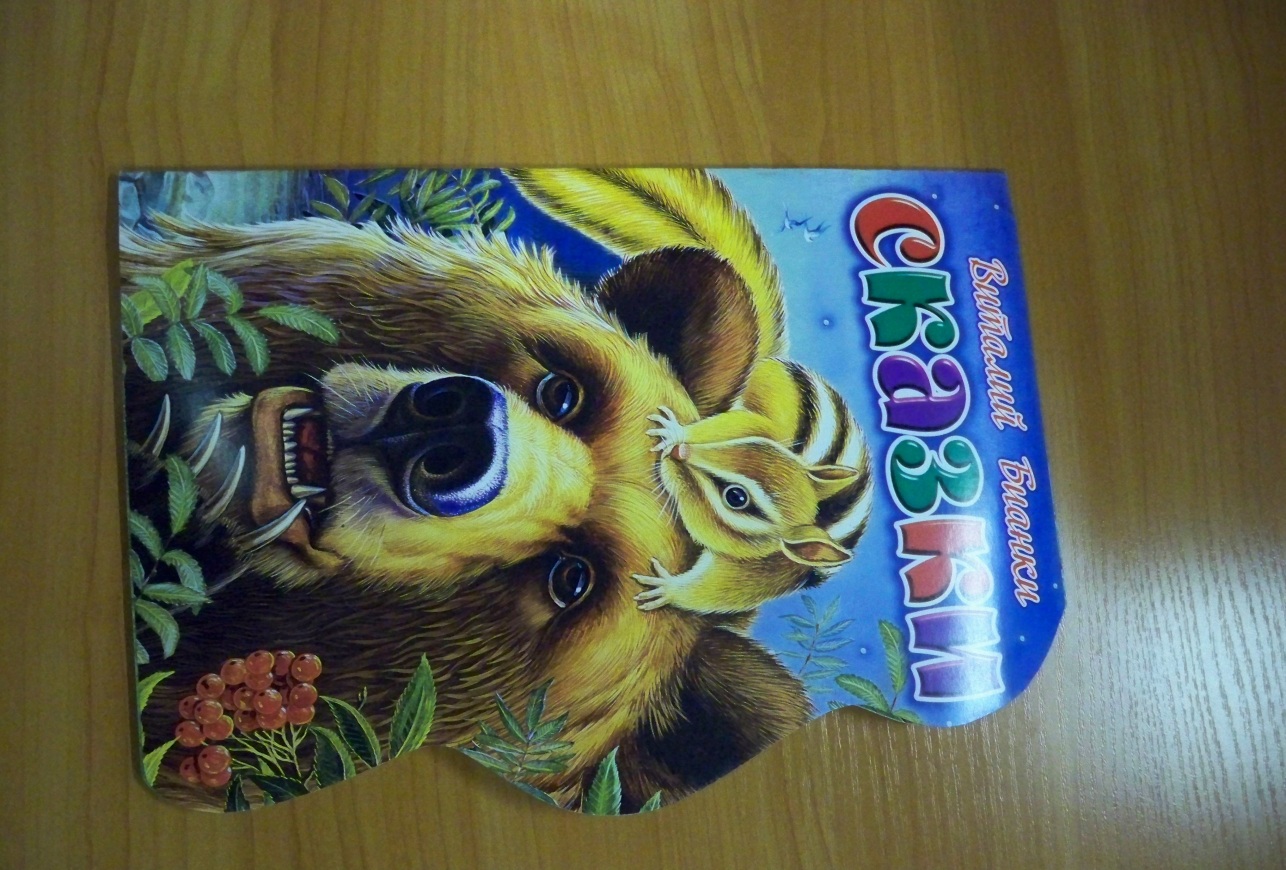 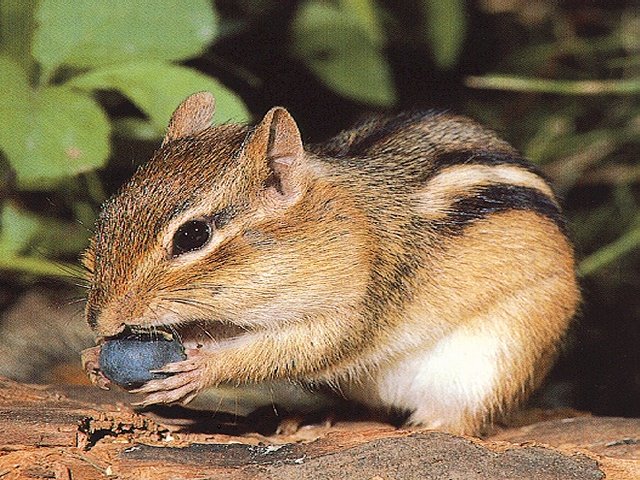 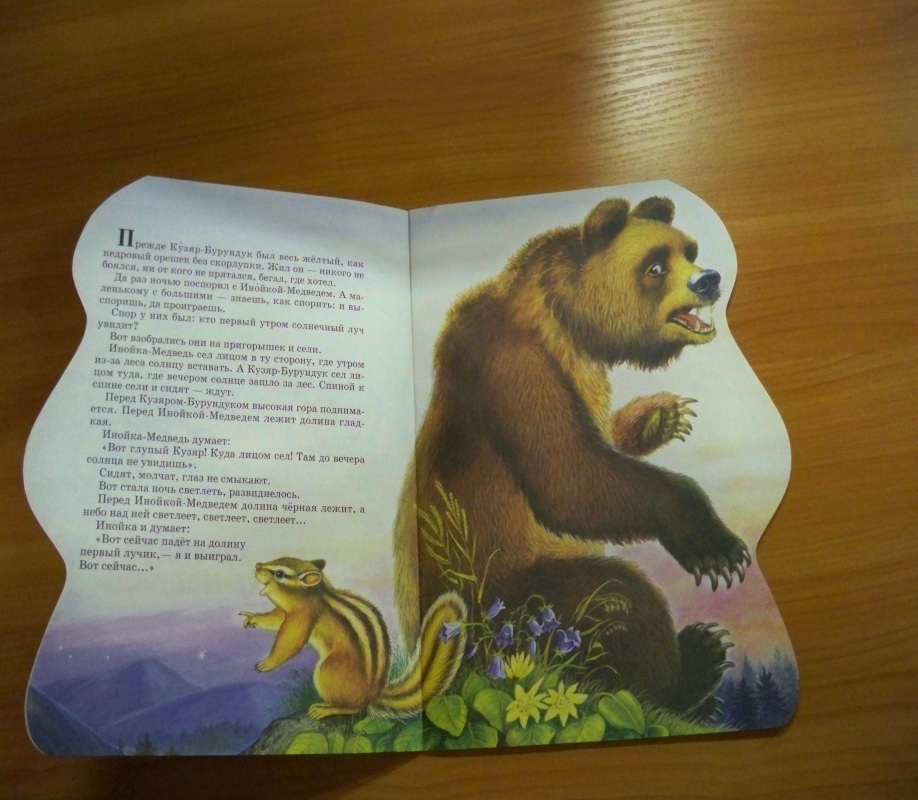 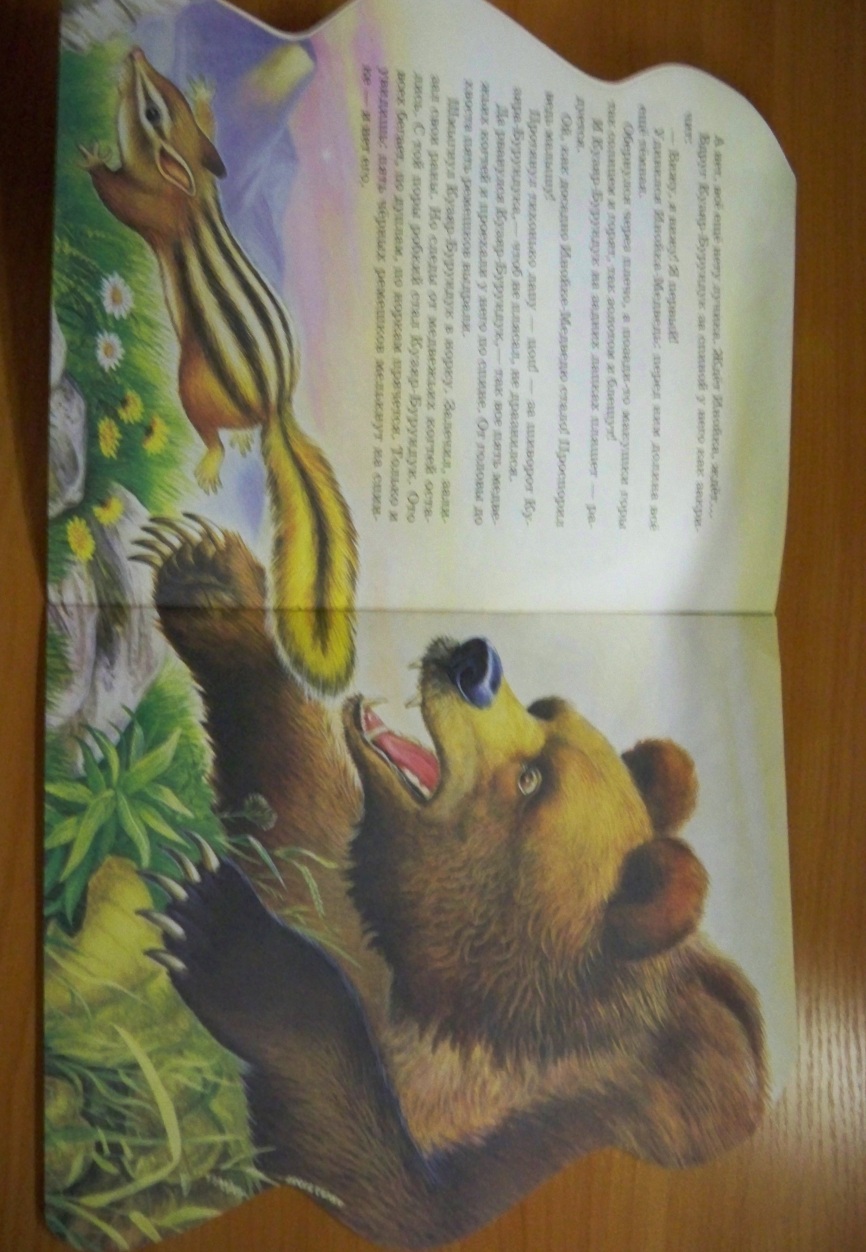 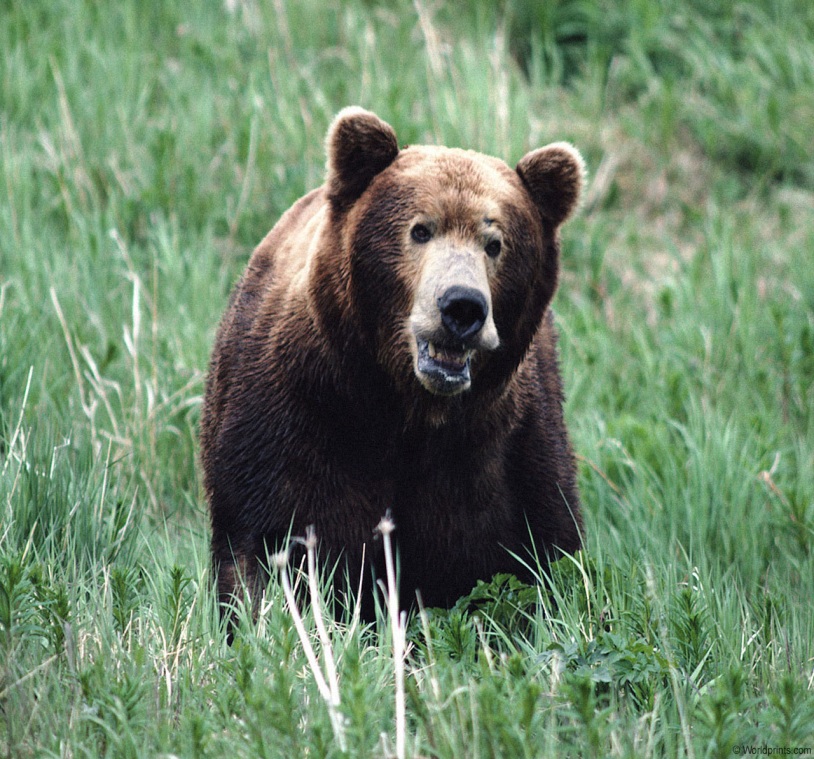 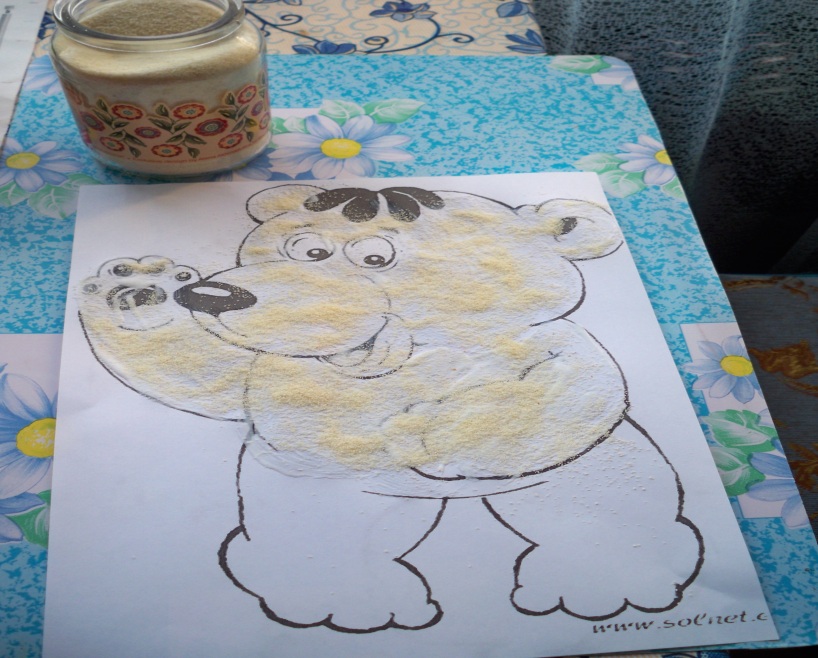 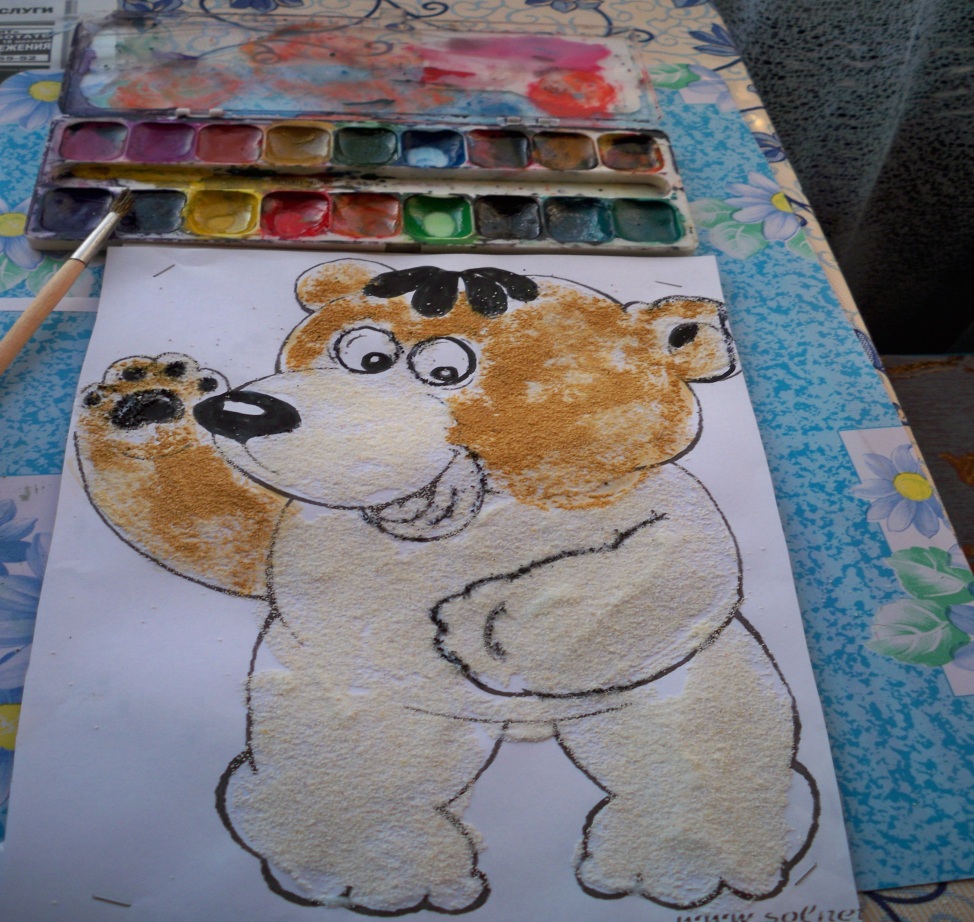 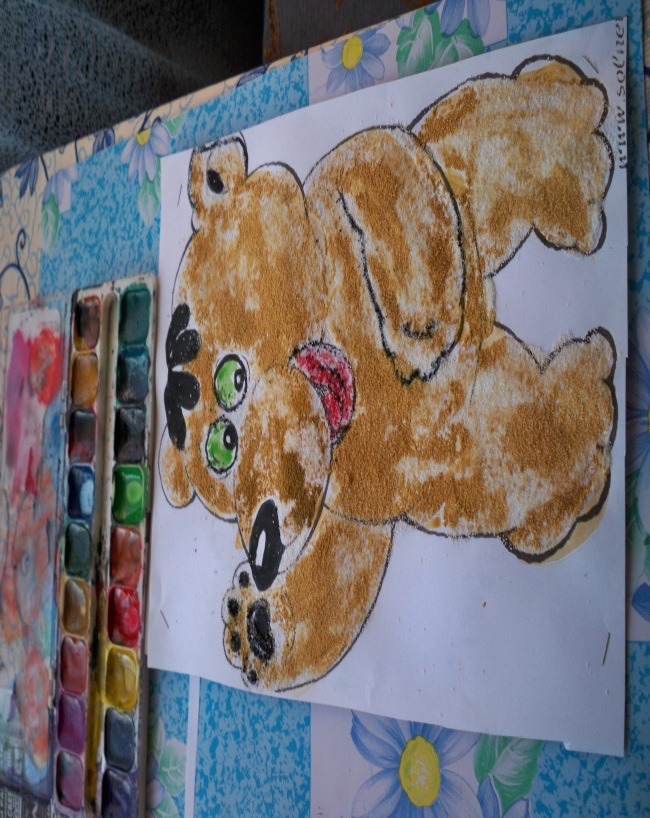 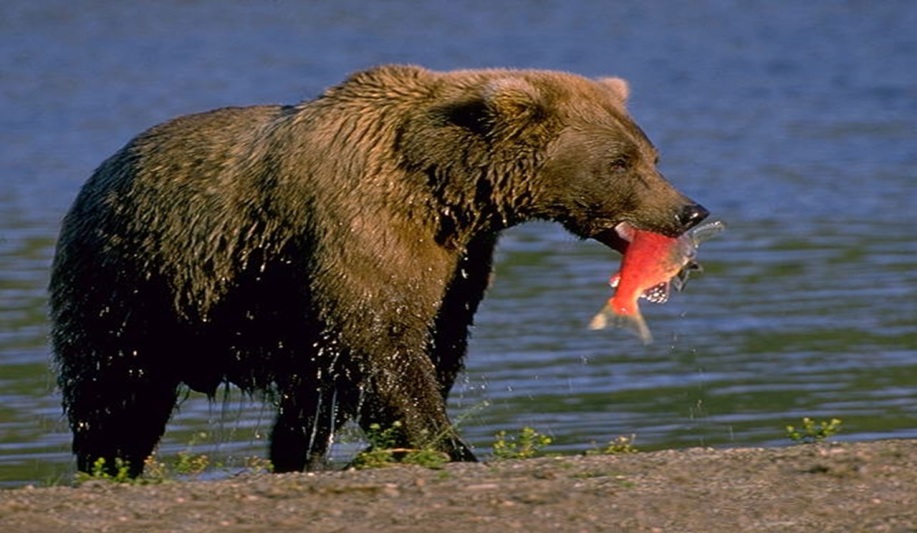 Составляем рассказ по картинке ( в «стиле») В.БианкиПридумываем начало, конец сказки и названия. Потом рисуем по сюжету рассказа.
«Дятел и червяк»; «Дядя дятел и мистер червяк»; «Интересная история»
« Однажды из леса в сад прилетел дятел, чтобы вылечить яблоню. Сидит дятел на стволе дерева долбит своим носом, жуков, червяков поедает. Вдруг увидел дятел, что по ветке дерева ползет большой, длинный червяк. Заполз он в дупло яблони и стал спрашивать дятла: Зачем это он шумит и его родственников уничтожает. Дятел его выслушал и говорит, что он санитар, доктор леса, прилетел лечить яблоню, поэтому он просто обязан съесть червяка. Червяк стал говорить. что он не вкусный, ядовитый, что ему надо что- то есть. Дятел послушал и пожалел червяка . Решил дятел устроить ему экскурсию в лес. Слетали они вместе ( дятел нес червяка в клюве) посмотрел червяк, как живет дятел, потом дятел вернул червяка на место и предупредил, что если он будет портить деревья, он вернется и тогда уж его съест, а может разделит его на кусочки и угостит своих птенцов!»
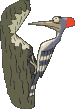 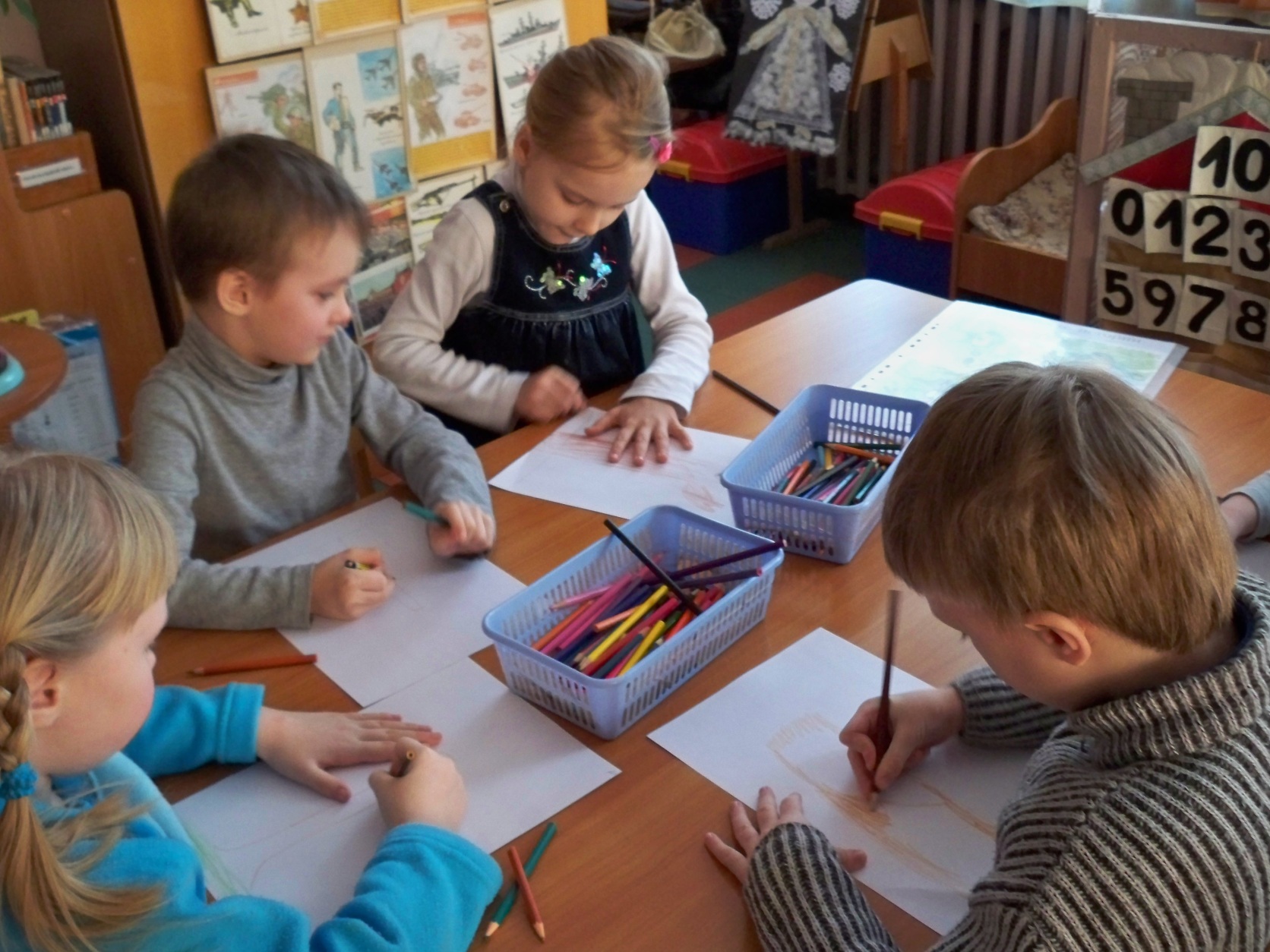 Играем в творческие и режиссерские игры
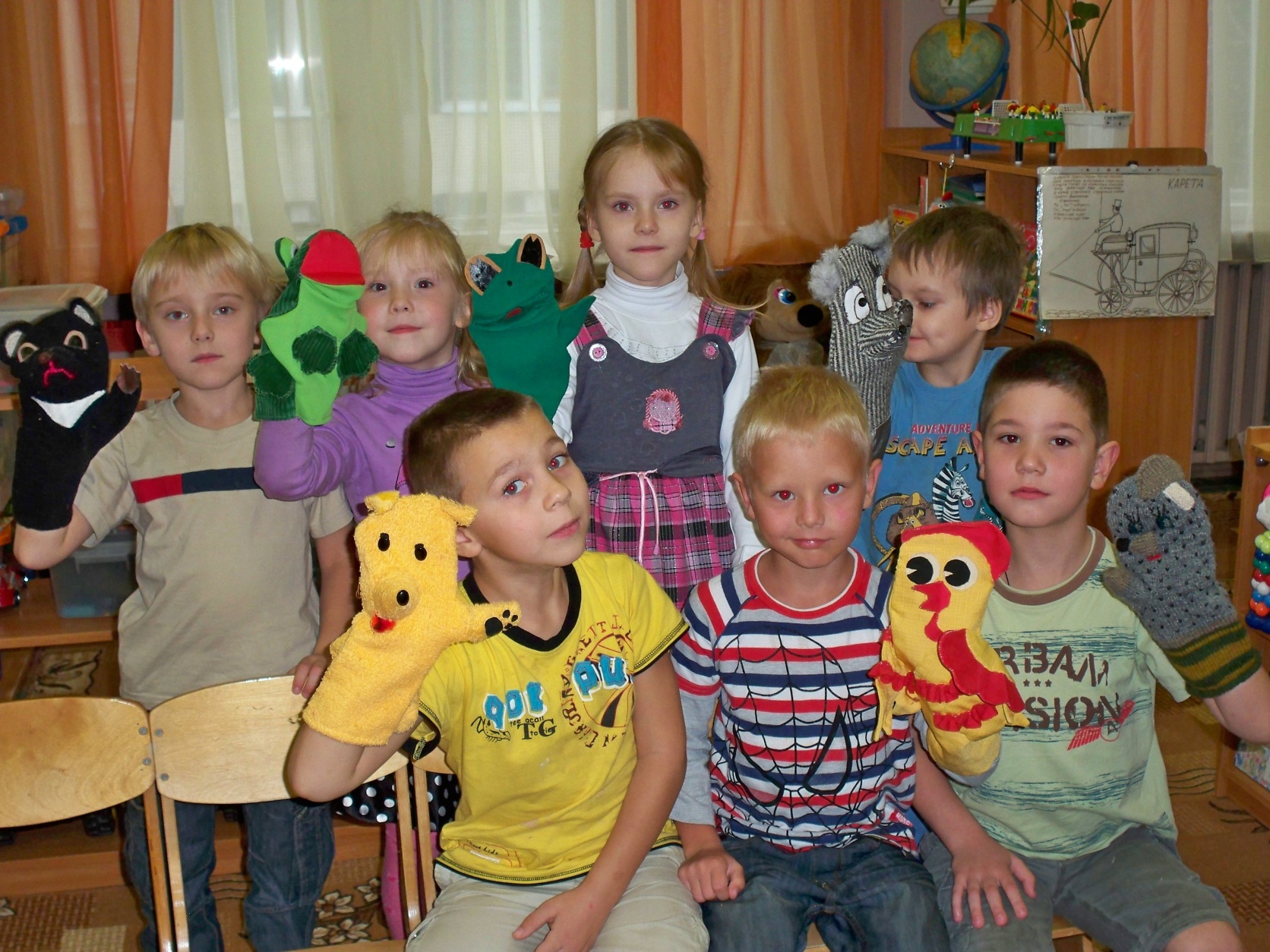 Играем в настольные и дидактические игры
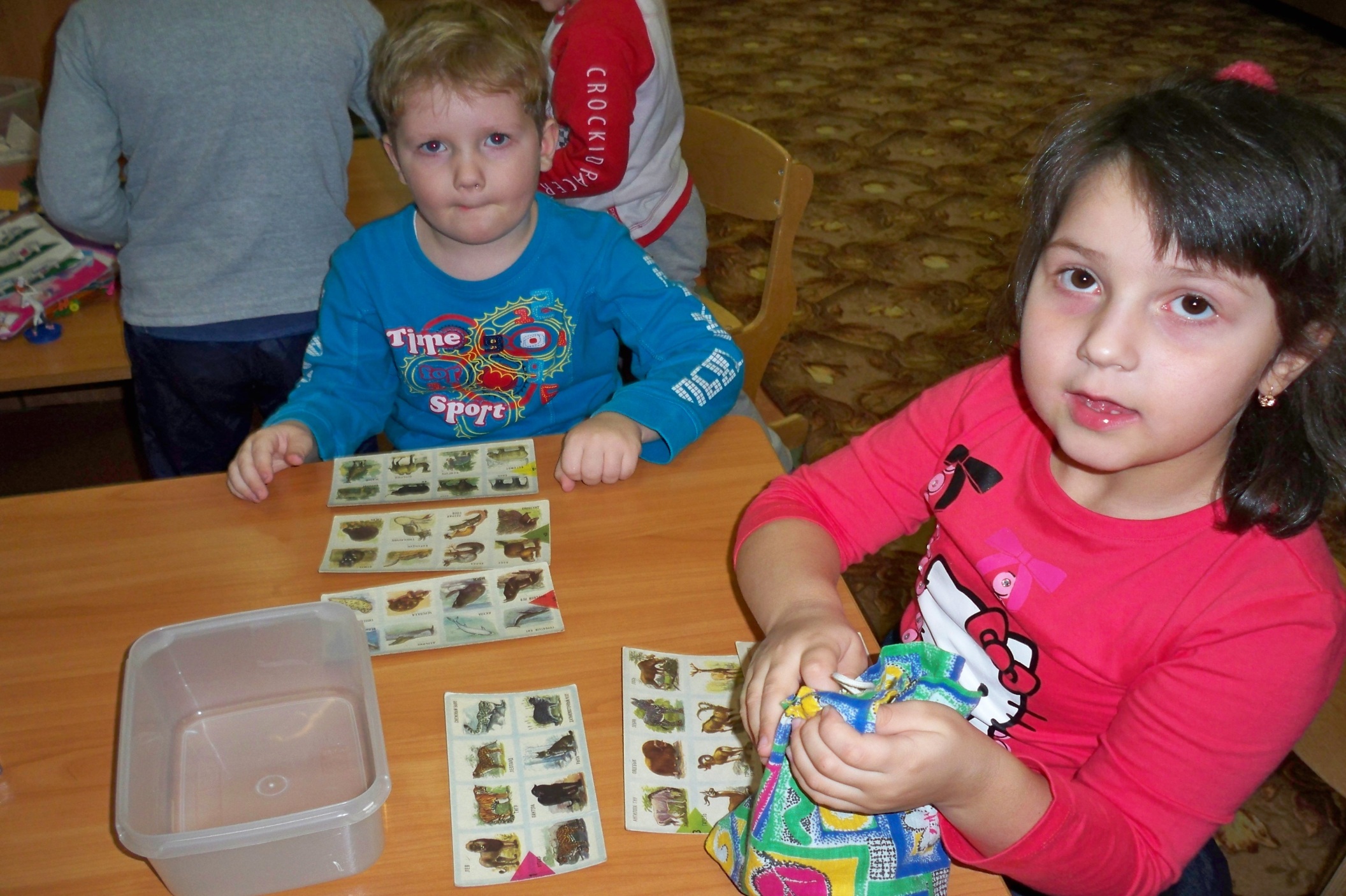 Дома с родителями читаем рассказы В.Бианки из сборника «Синичкин календарь», выбираем любой, который понравился больше всего, пишем рассказ- рассуждение, почему понравилось именно это время года и выполняем работы к выбранному рассказу
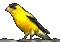 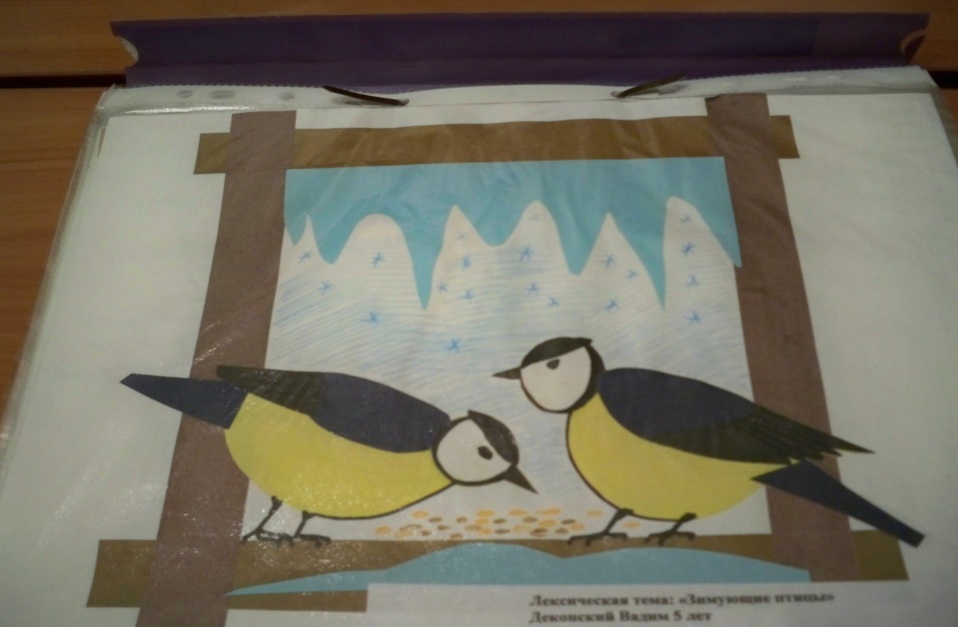 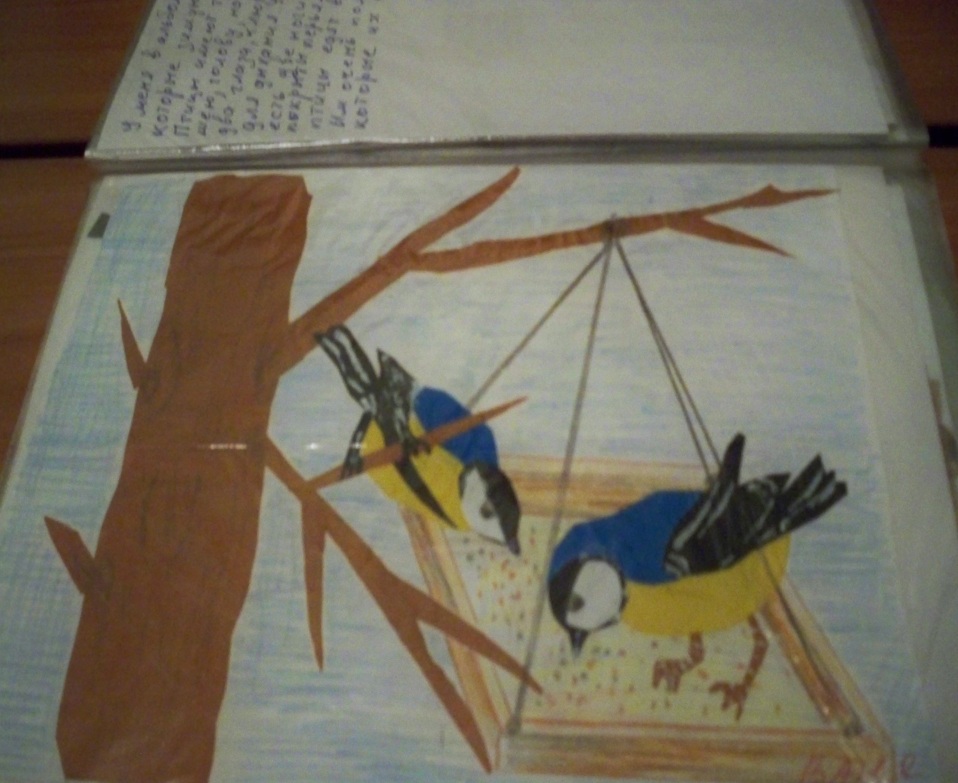 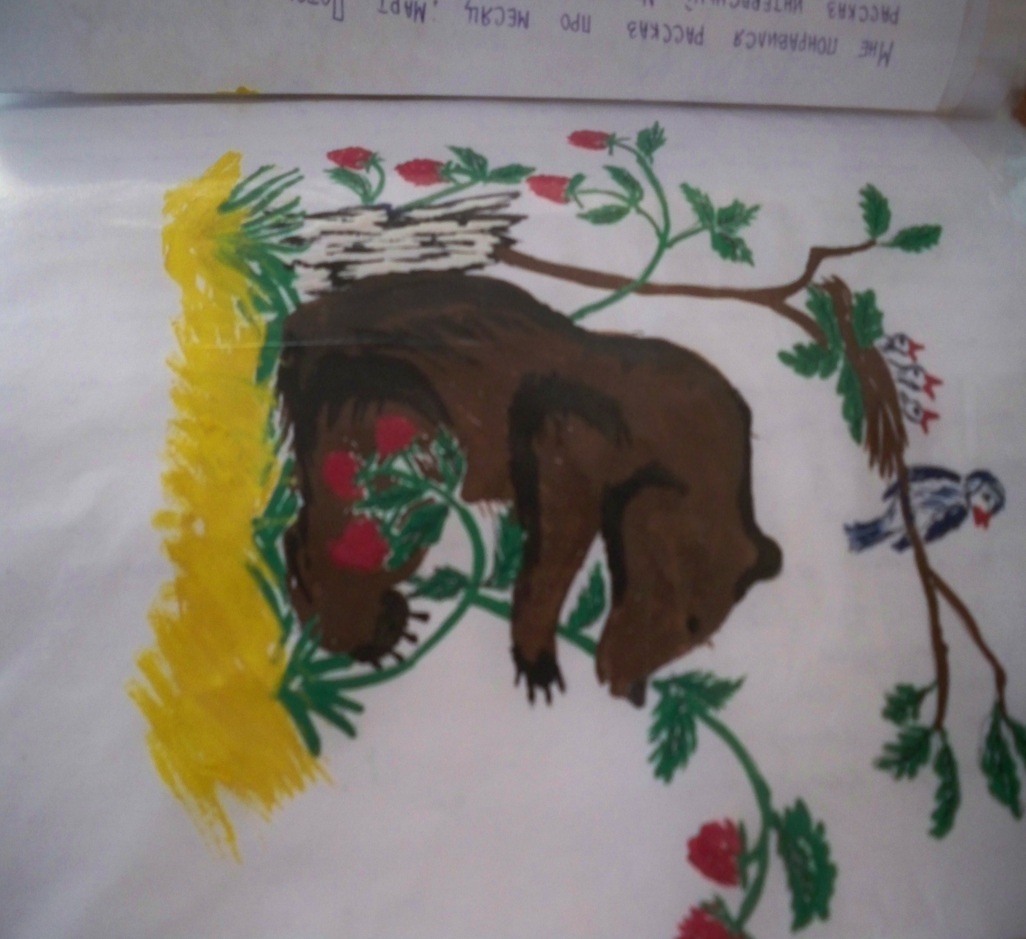 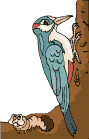 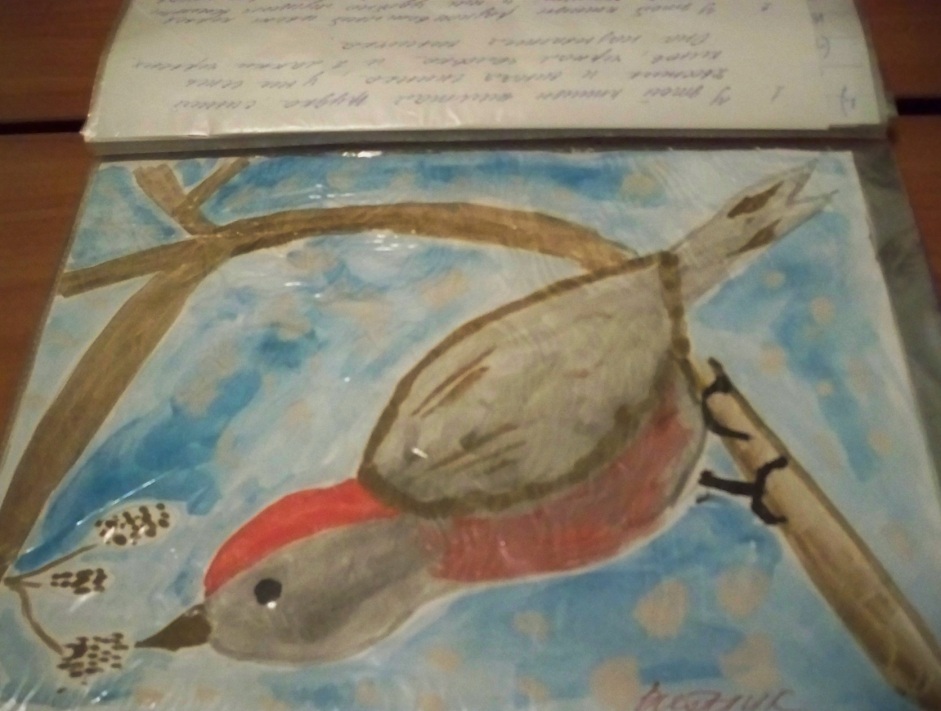 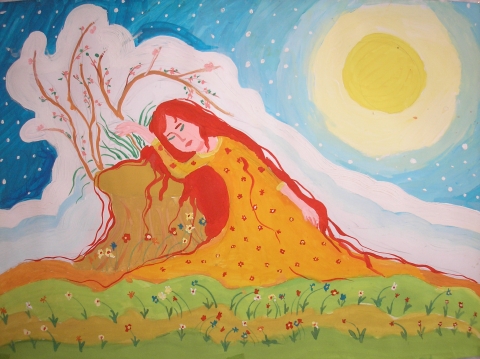 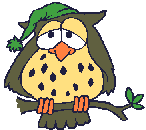 Государственное бюджетное дошкольное образовательное учреждение детский сад №49 комбинированного вида Калининского района город Санкт- Петербург
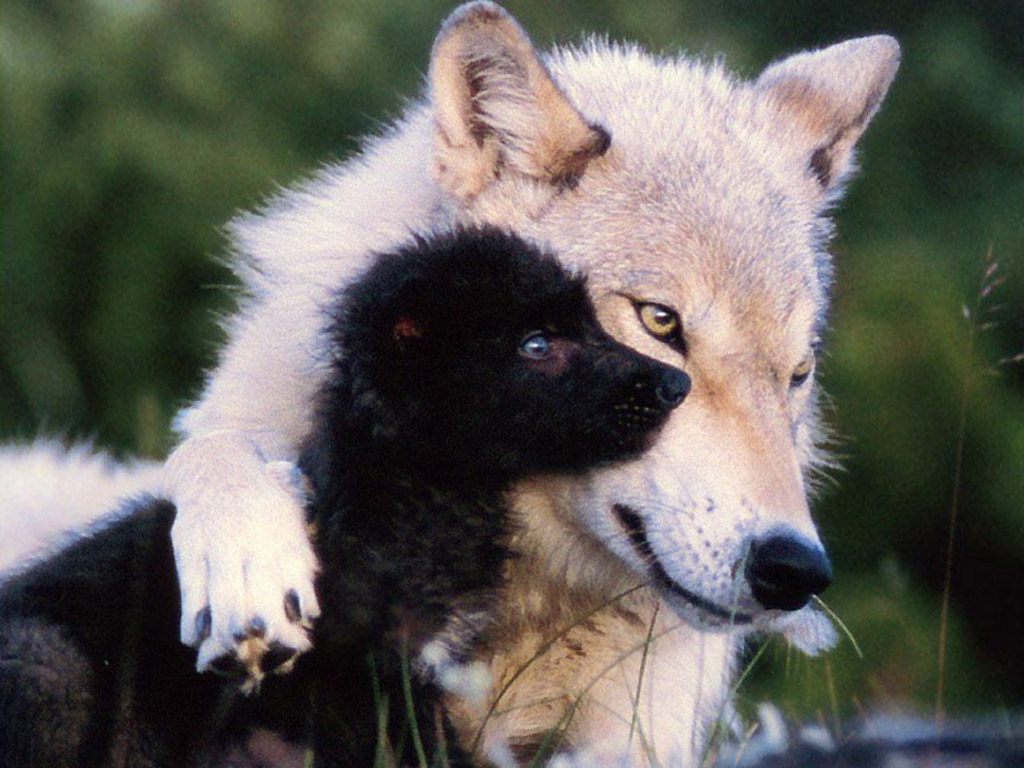 Презентацию составила: педагог высшей категории Зарубина О.В
Результатымониторинга
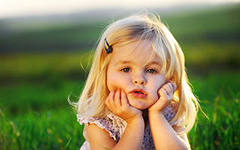 Факты полученные в результате мониторинга НАЧАЛО ГОДА1 «Физическое развитие…» (средний балл) 2,12 «Любознательность…» 1,83 «Эмоциональная отзывчивость…» 1,94 «Средства общения…» 1,85 «Управление своим поведением…» 2,16 «Решение интеллектуальных задач…» 17 «Представление о себе…» 1,88 «Учебная деятельность…» 2,29 «Умения и навыки…» 2,8
Выводы: 1-46%; 2- 44%; 3-45%; 4- 44%; 5- 46%; 6- 24%; 7- 44%; 8- 47%; 9- 55%
Факты полученные в результате мониторинга КОНЕЦ ГОДА1 «Физическое развитие…» 4,62 «Любознательность…» 4,73 «Эмоциональная отзывчивость…» 4,74 «Средства общения…» 4,65 «Управление своим поведением…» 4,86 «Решение интеллектуальных задач…» 4,77 «Представление о себе…» 4,88 «Учебная деятельность» 4,89 «Умения и навыки…» 4,9
Выводы (%): 1- 96%; 2- 97%; 3- 97%; 4- 96%; 5- 96%; 6- 97%; 7- 98%; 8- 98%; 9- 99%
Начало года
Результаты мониторинга
15 %
85 %
Конец года
Результаты мониторинга
Ниже среднего
5 %
Средний уровень
10%
60%
Высокий уровень
Уровень выше среднего
25%
КОНЕЦ!